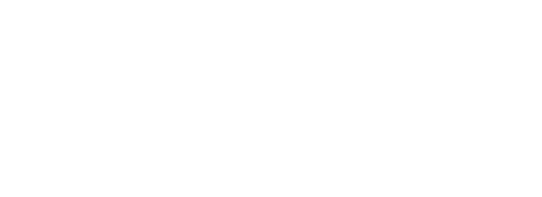 Updates
Spring quarter schedule open --IMPORTANT--use link sent within the Zoom webinar invitation to assure attendance tracked

Classes being migrated to on-demand mode for Spring Quarter
Workshop on Preparing Sponsored Project Budgets
Introduction to Cost Share 
60% of required courses for the certificate now on-demand
CORE Registration:
https://uwresearch.gosignmeup.com/public/course/browse
CORE Home: https://www.washington.edu/research/training/core/
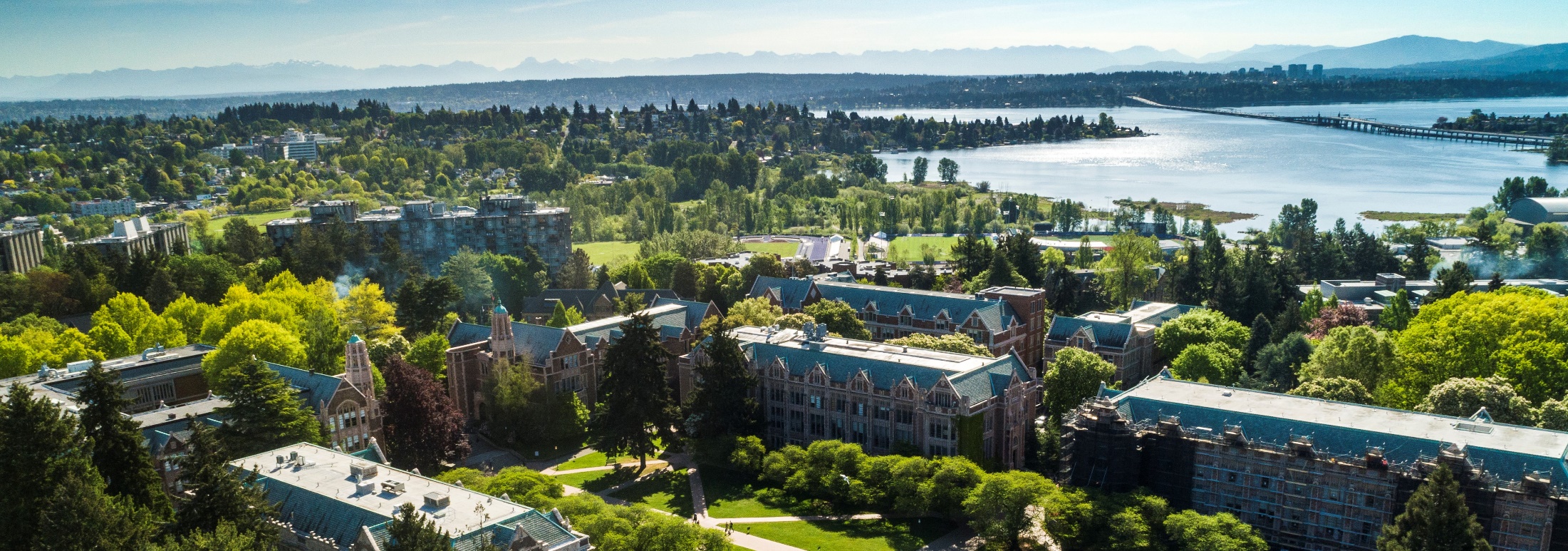 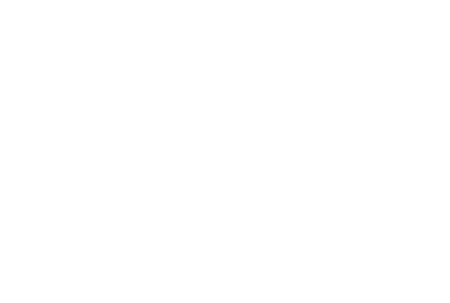 [Speaker Notes: Good morning!]
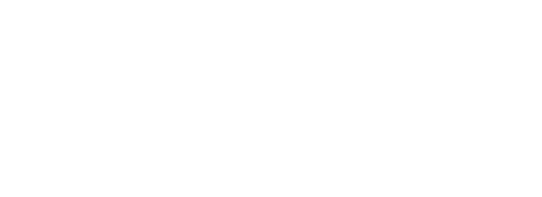 Recognition!
Certificate in Research Administration Graduates
340 enrolled in the certificate
55 graduates—CONGRATULATIONS!
28 as of October 2020
27 as of February 2021
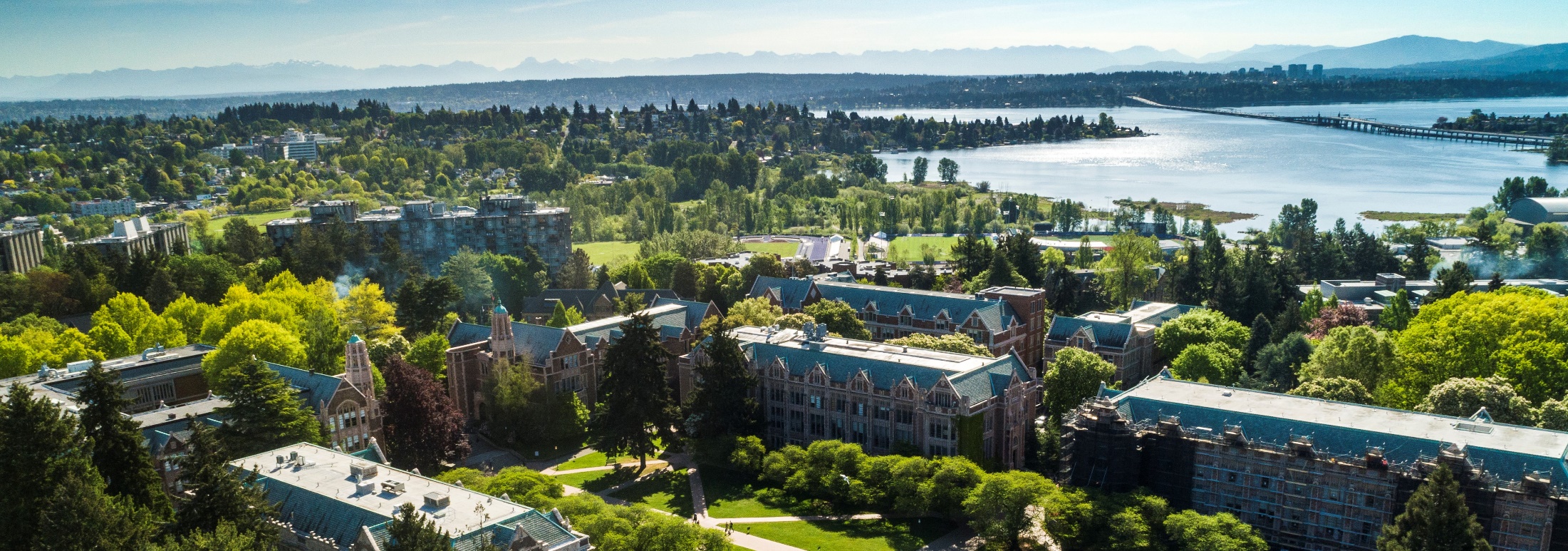 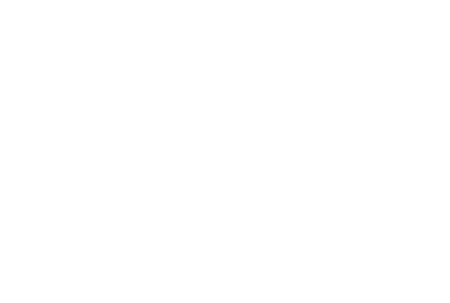 [Speaker Notes: And now for the fun part! Today we are recognizing the second group of graduates from the CORE Certificate in Research Administration. CORE launched this certificate in the fall of 2019. Since then over 340 people have enrolled in the certificate program and as of Friday, February 26, this year, 55 of those enrollees have met all requirements to receive the certificate. We recognized the first 28 recipients in October and today we are going to take a moment to recognize the achievements the 27 people who have completed their certificate since October. Not all of them chose to include their names in today’s announcement but you all know who you are! Let’s give a shout out to some of our most recent graduates!]
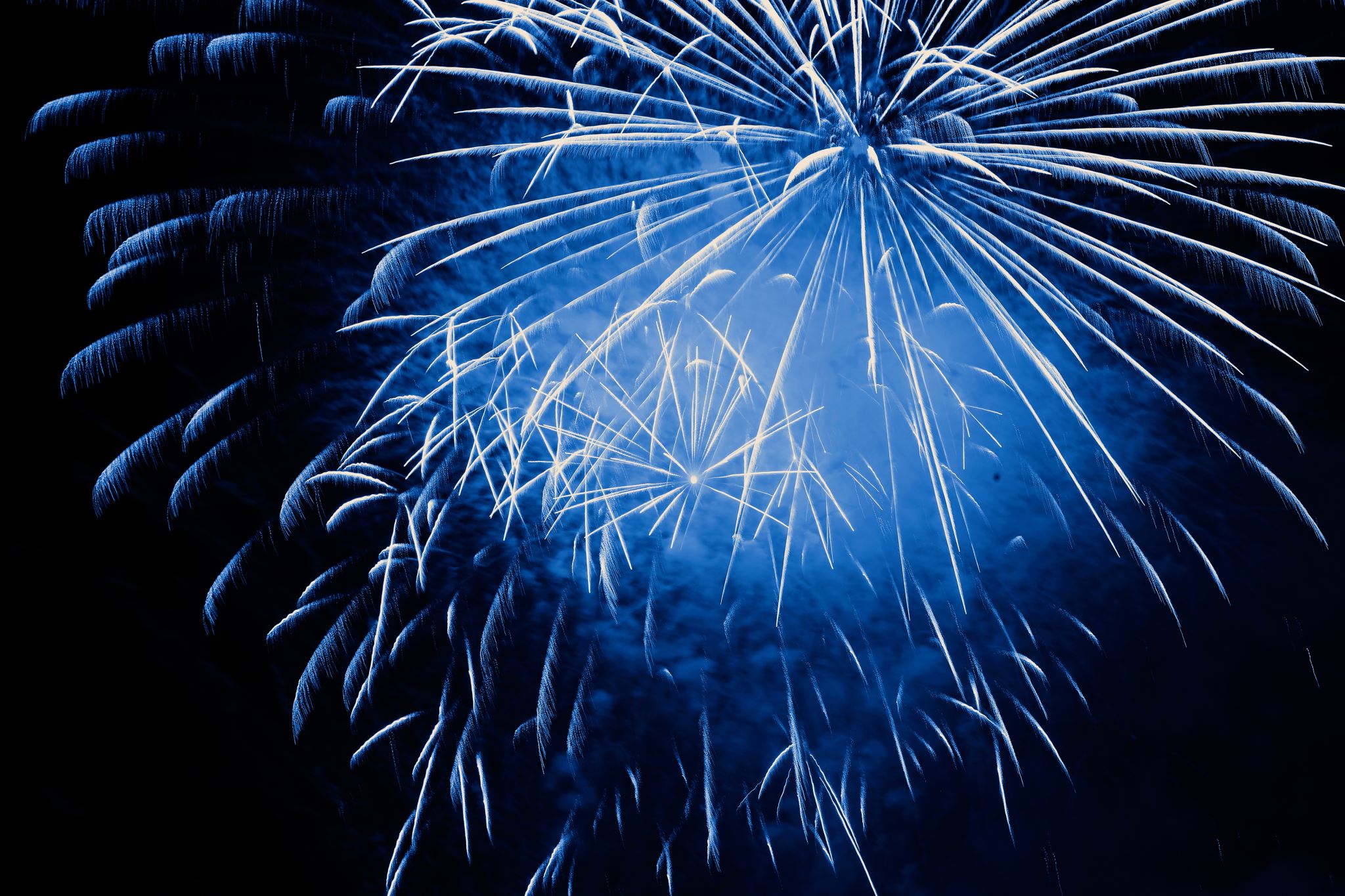 Certificate in Research Administration Program Graduates
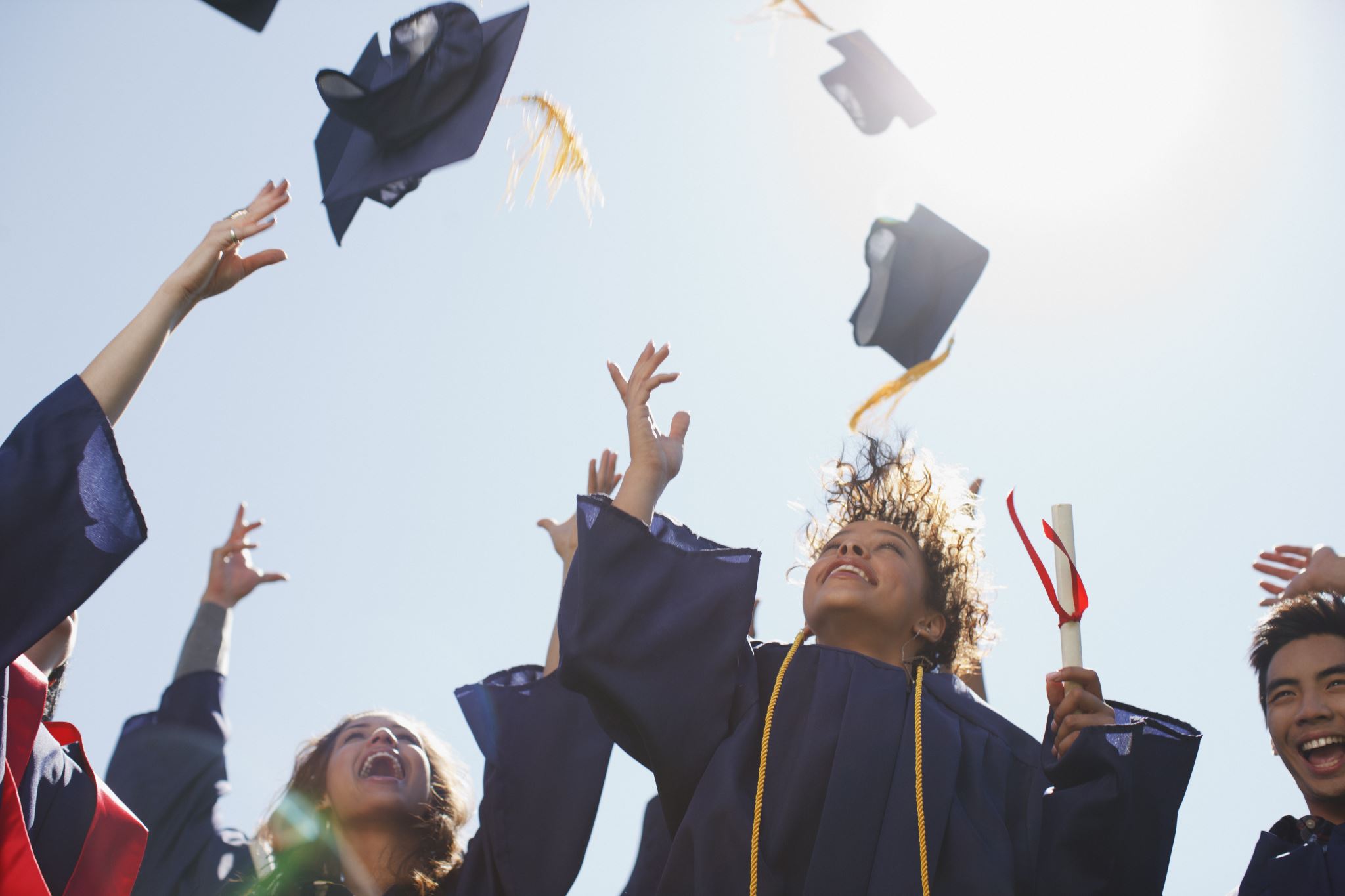 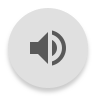 [Speaker Notes: Here’s who they are—let’s give them a hand!]
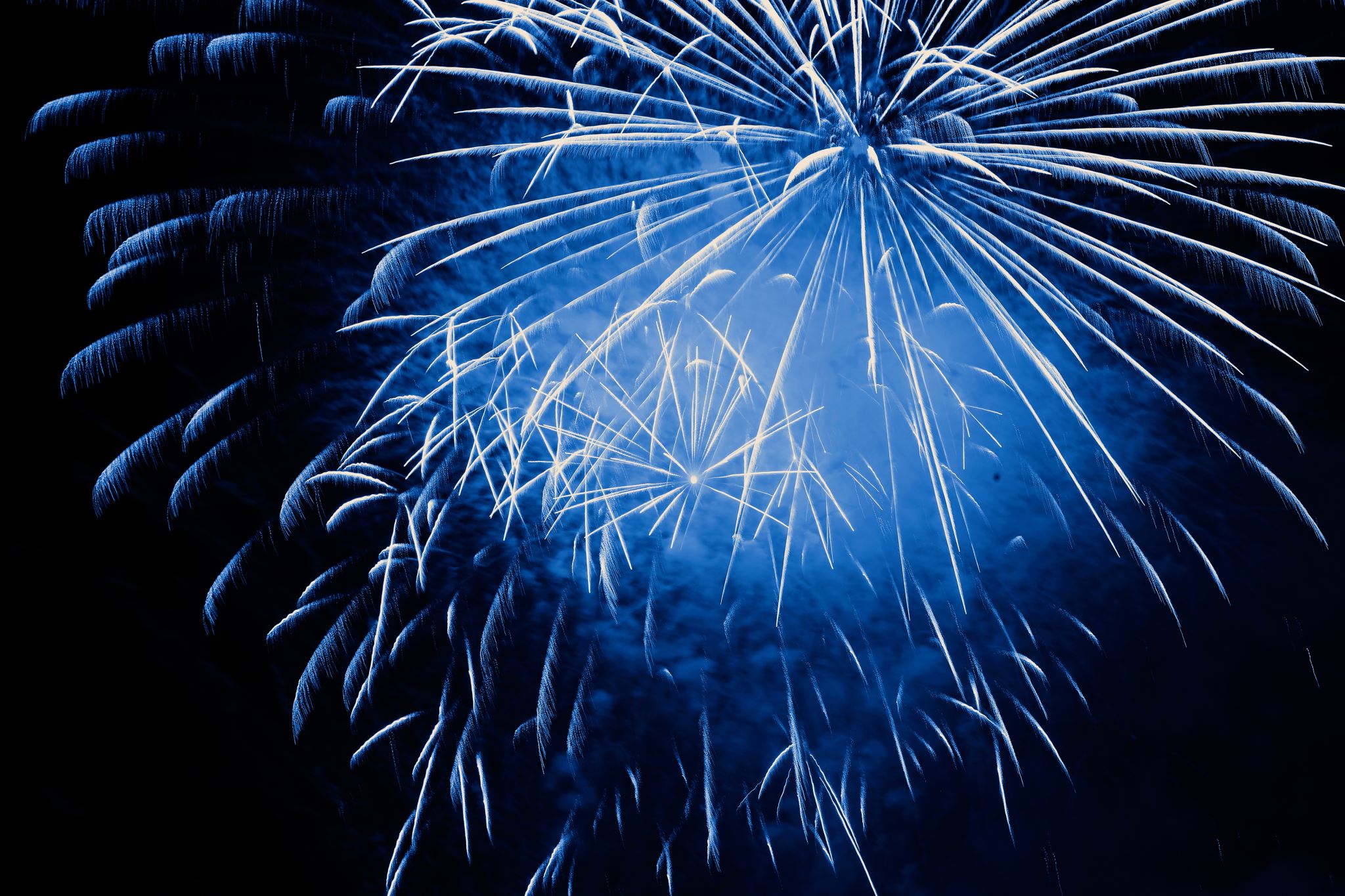 Mirelle AzizProgram Operations SpecialistDepartment of Laboratory Medicine & Pathology
School of Medicine
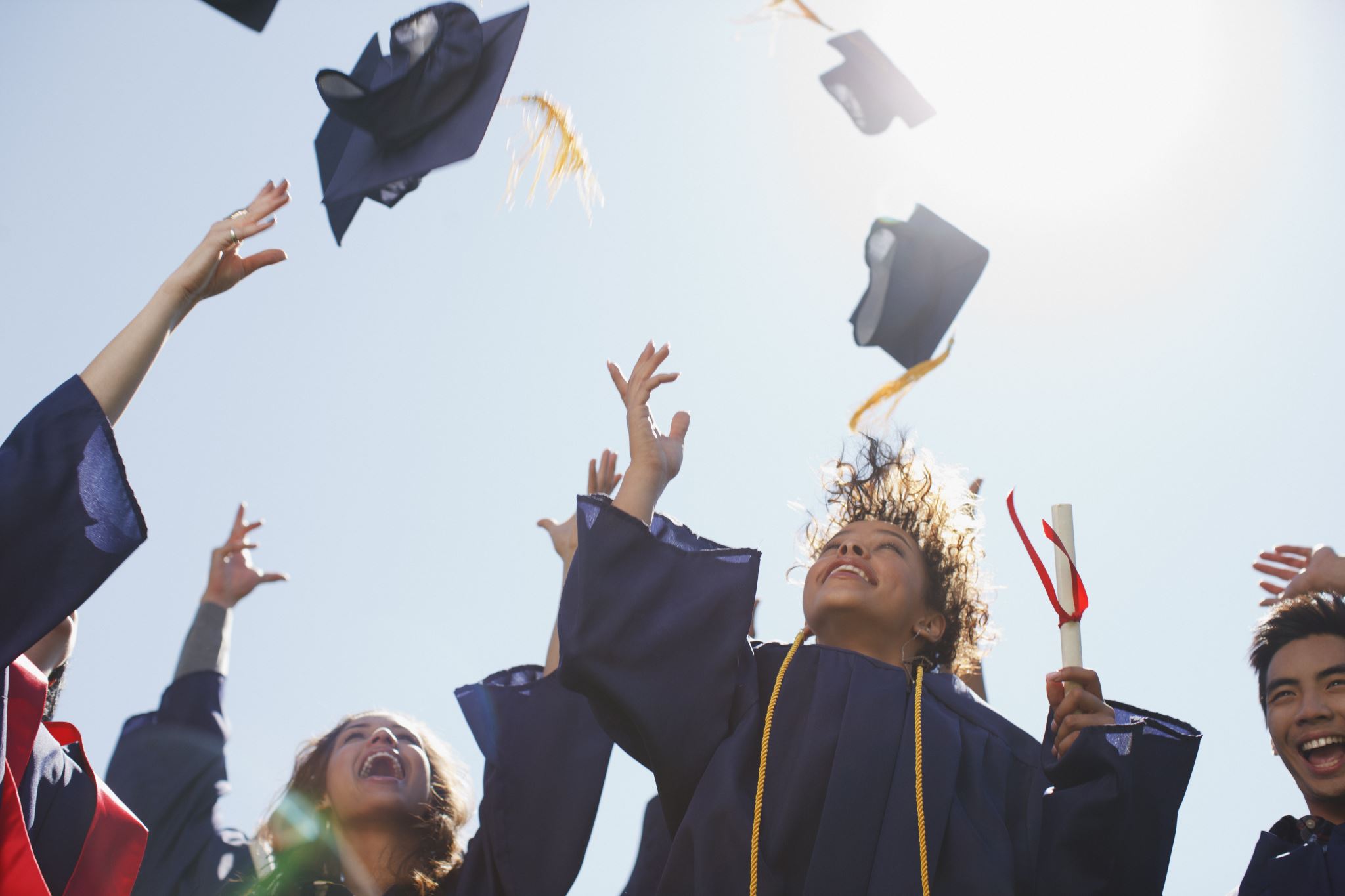 Congratulations!
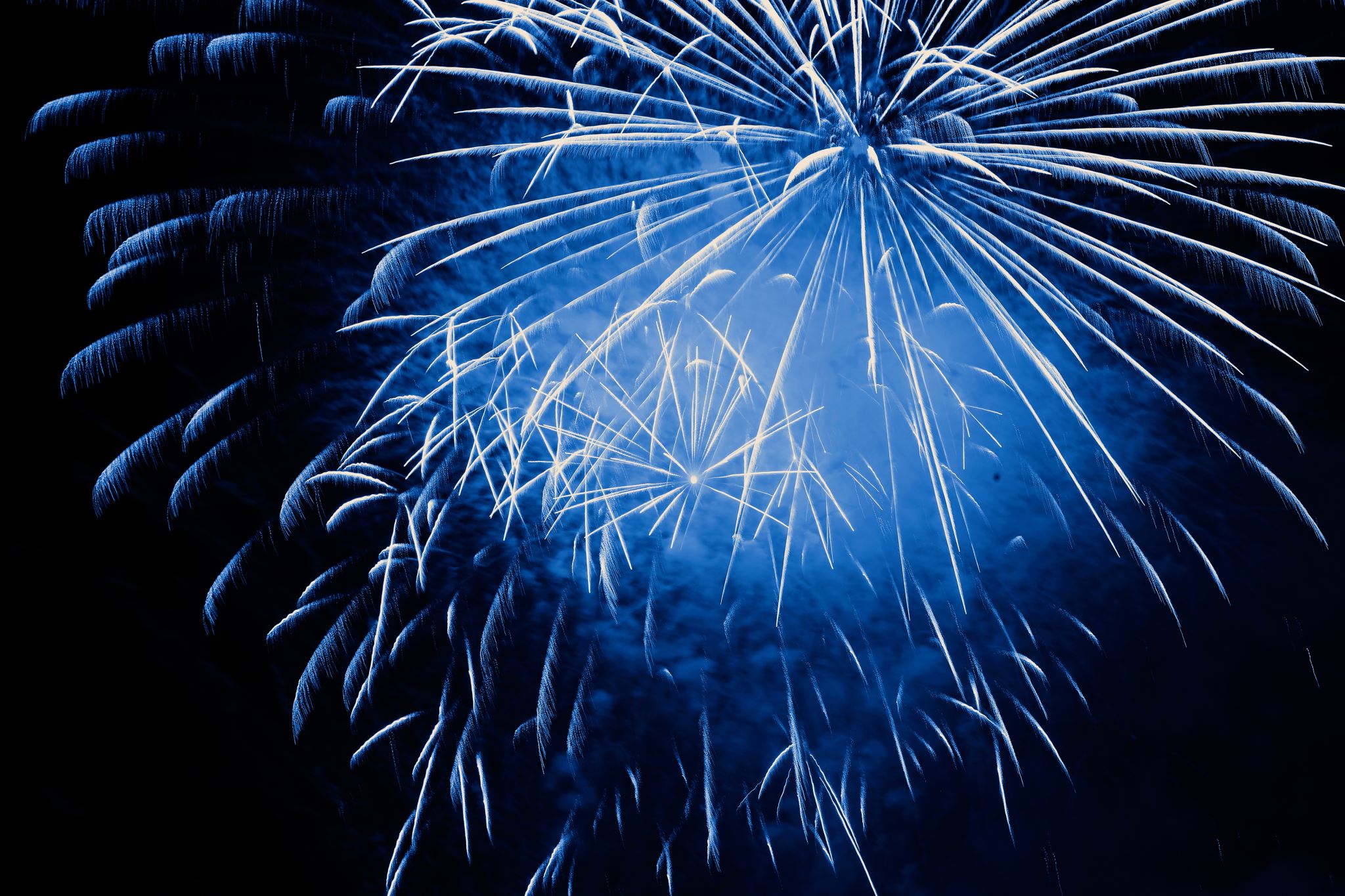 Susan Carpenter-BrandtGrants ManagerHuman Centered Design & Engineering
College of Engineering
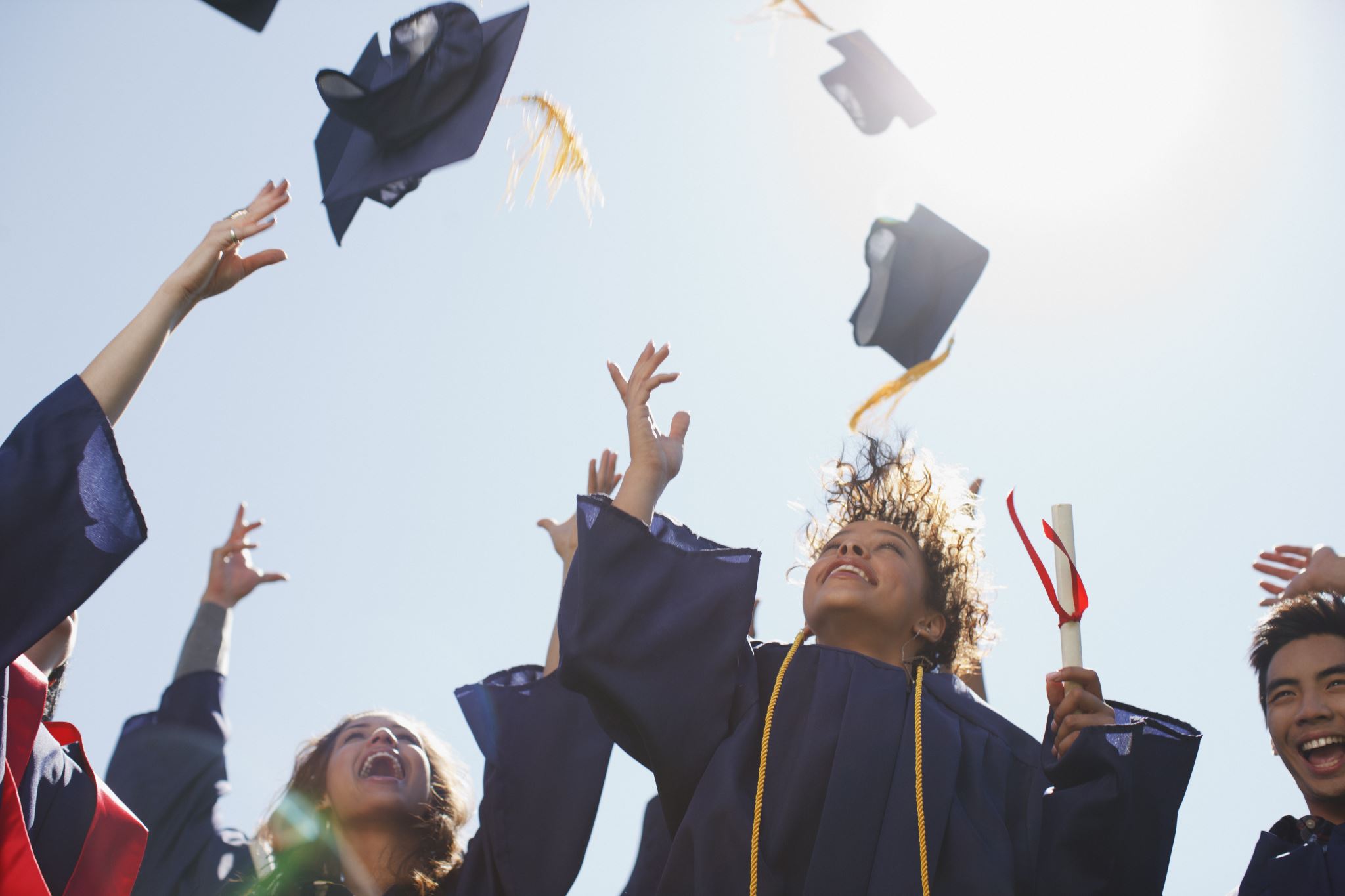 Congratulations!
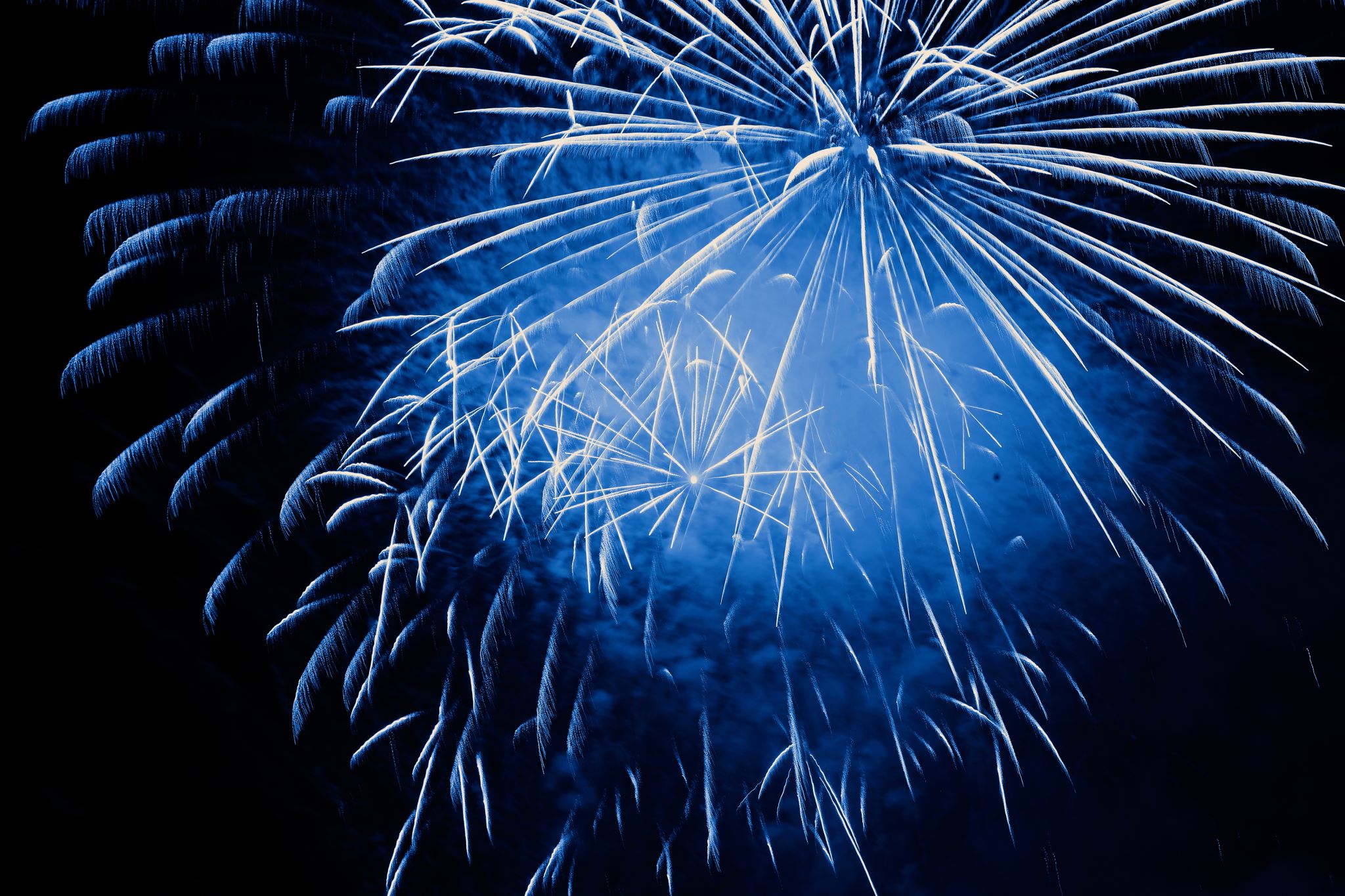 Gerald Cofer
Financial Analyst
Institute for Health Metrics and Evaluation (IHME)
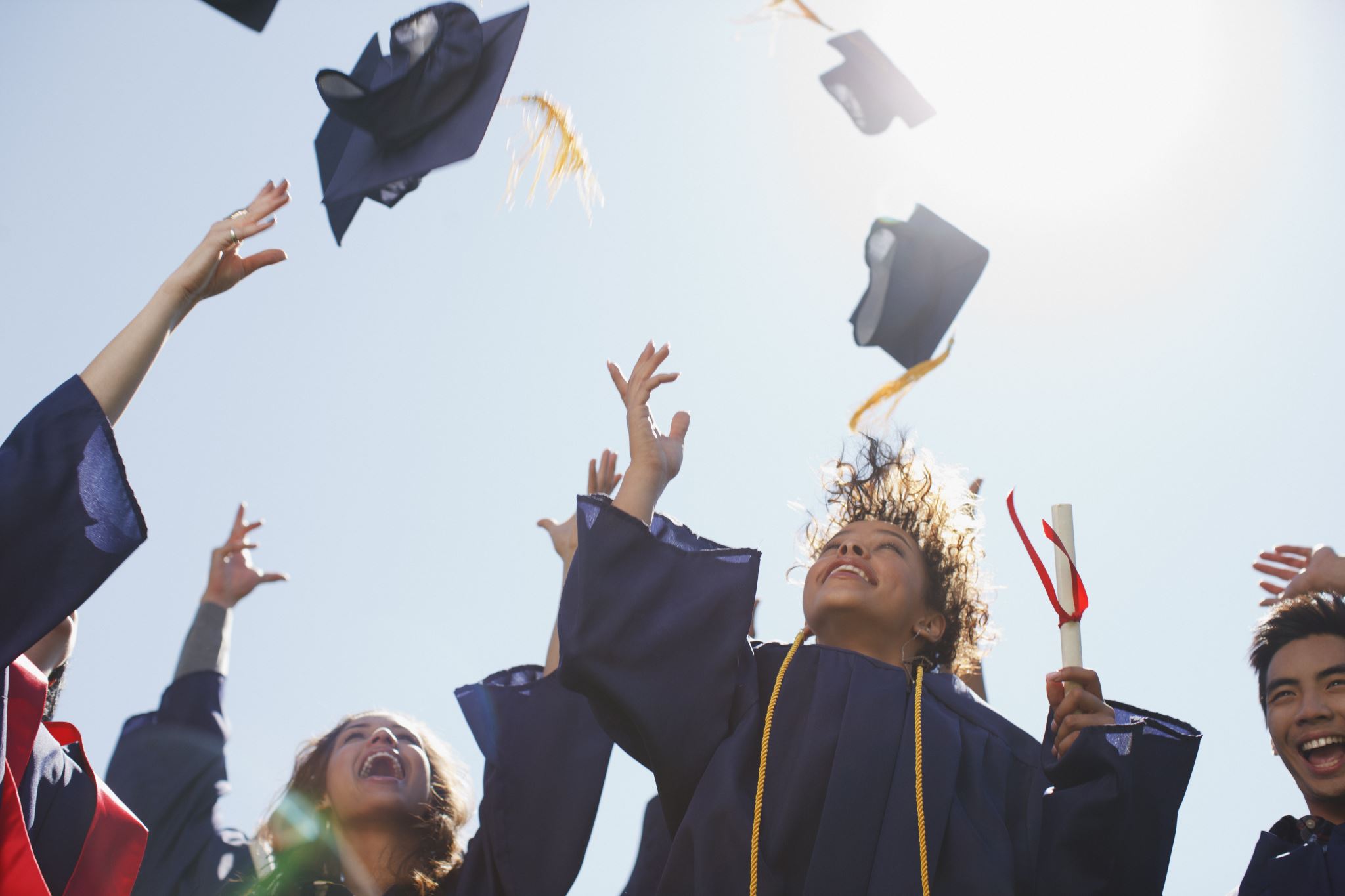 Congratulations!
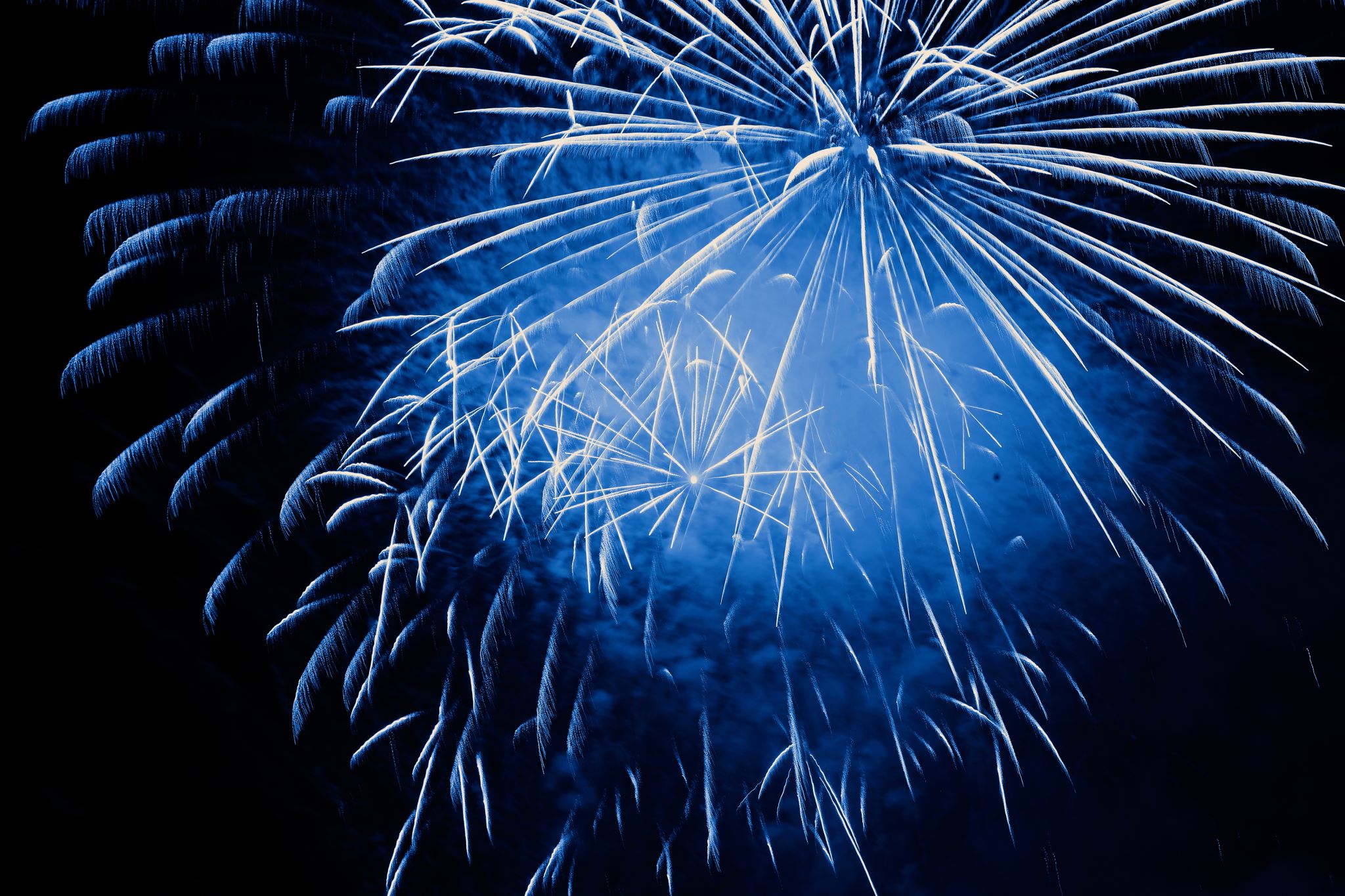 Susie HawkeyOperations ManagerAccessible Technology Services, UW IT
Congratulations!
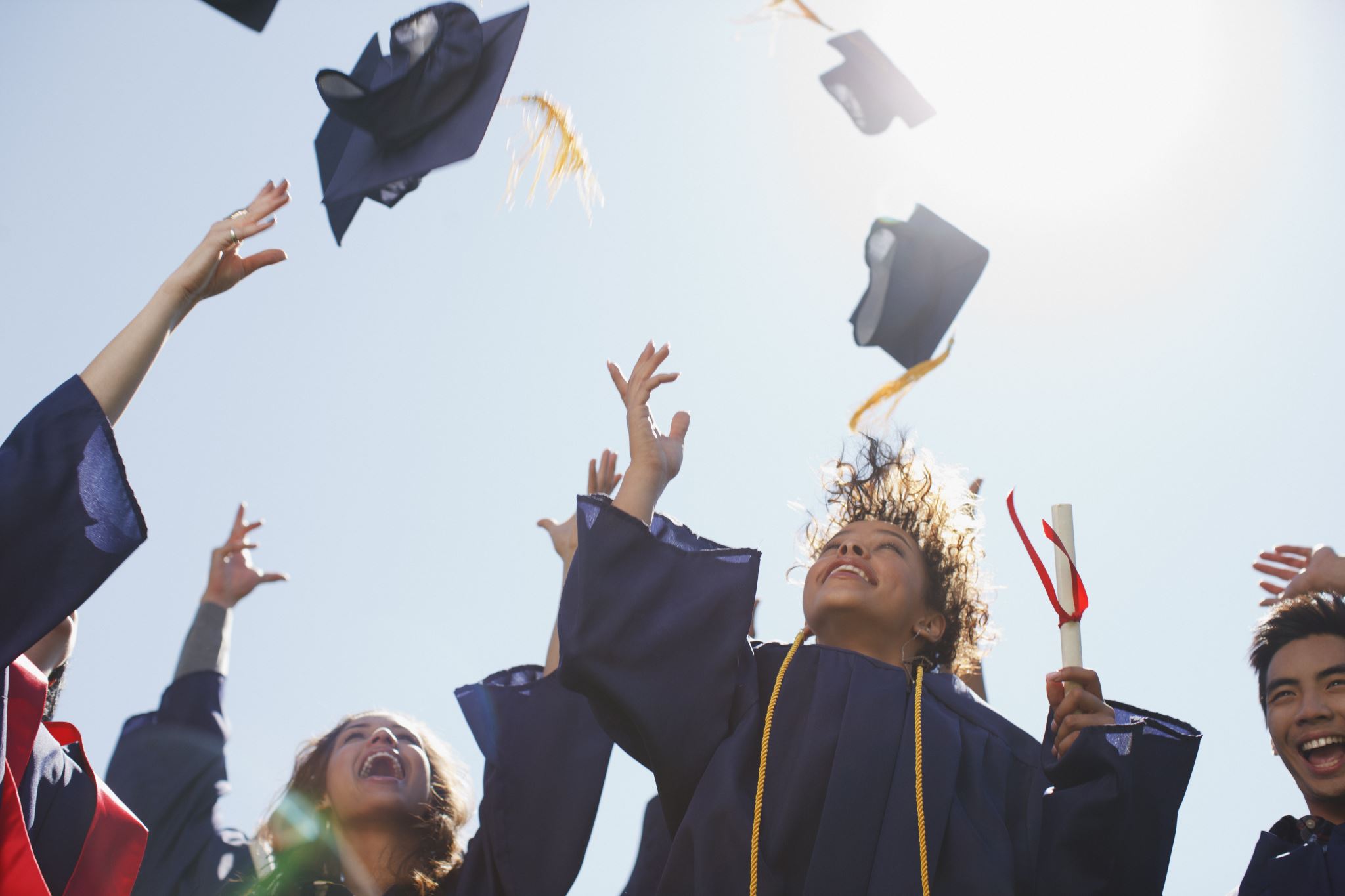 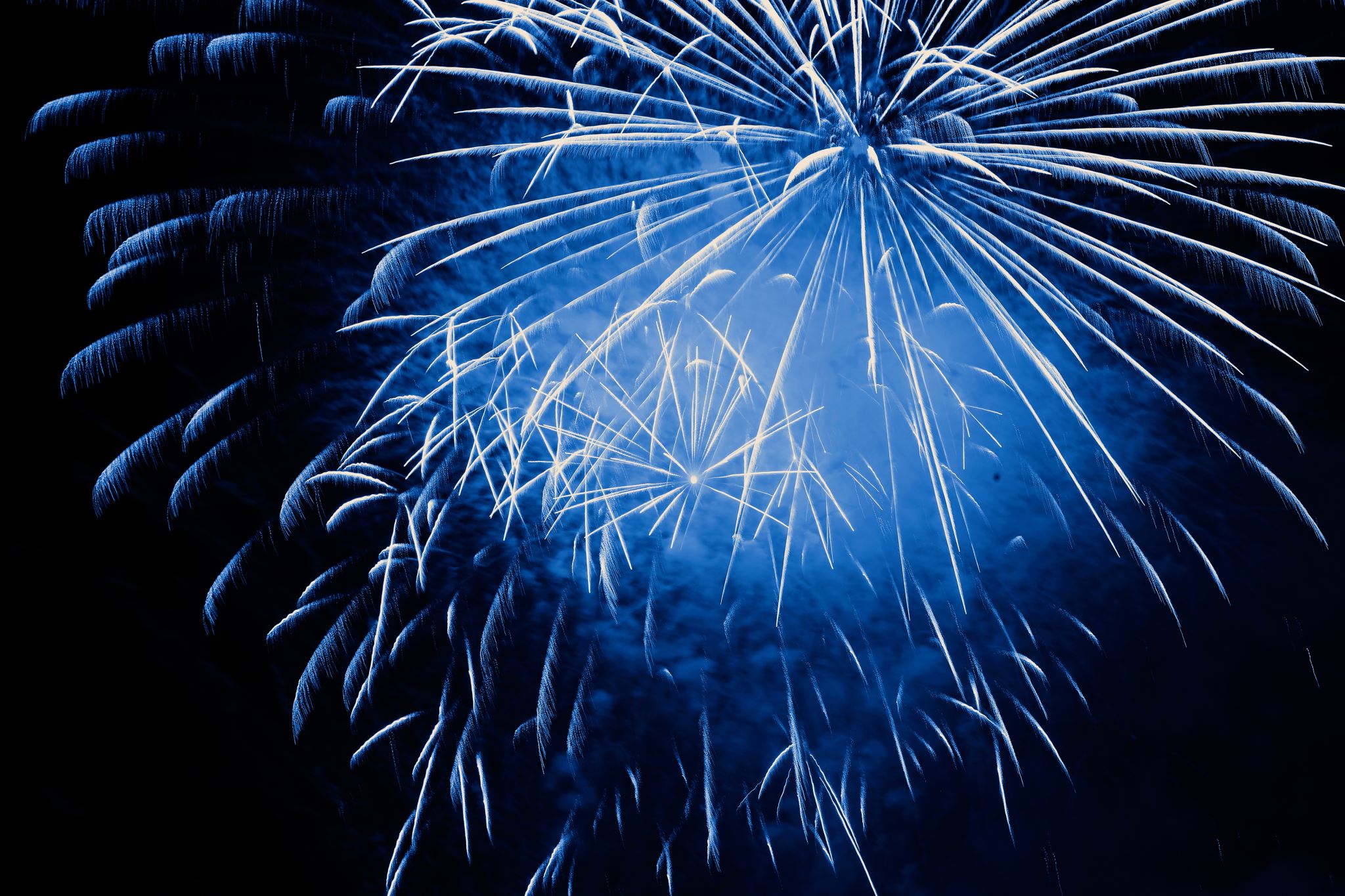 Alexander T. Huynh
Program Operations SpecialistPolar Science Center
Applied Physics Laboratory
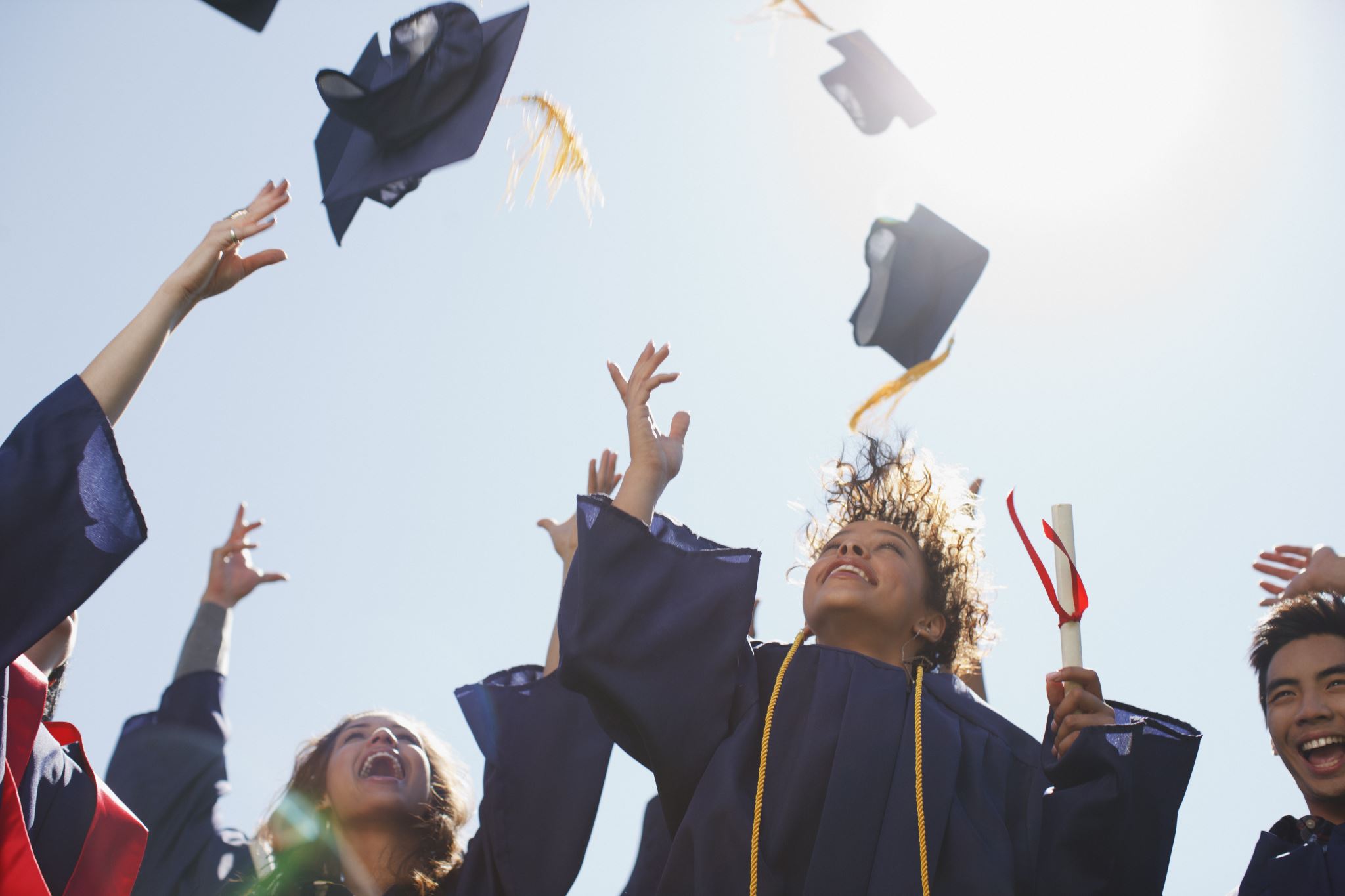 Congratulations!
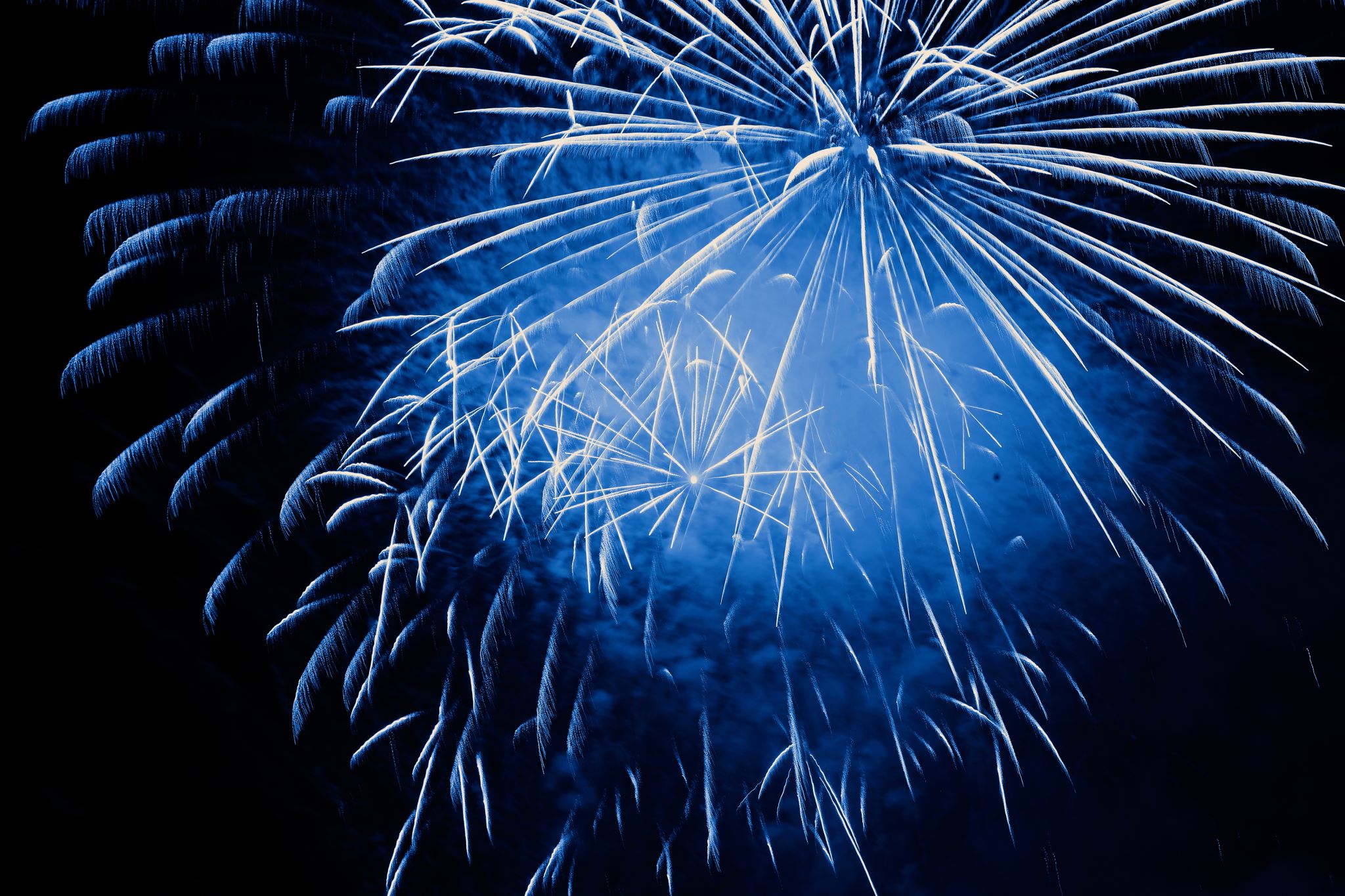 Lindsey A. HwangGrants & Contracts ManagerMechanical Engineering
College of Engineering
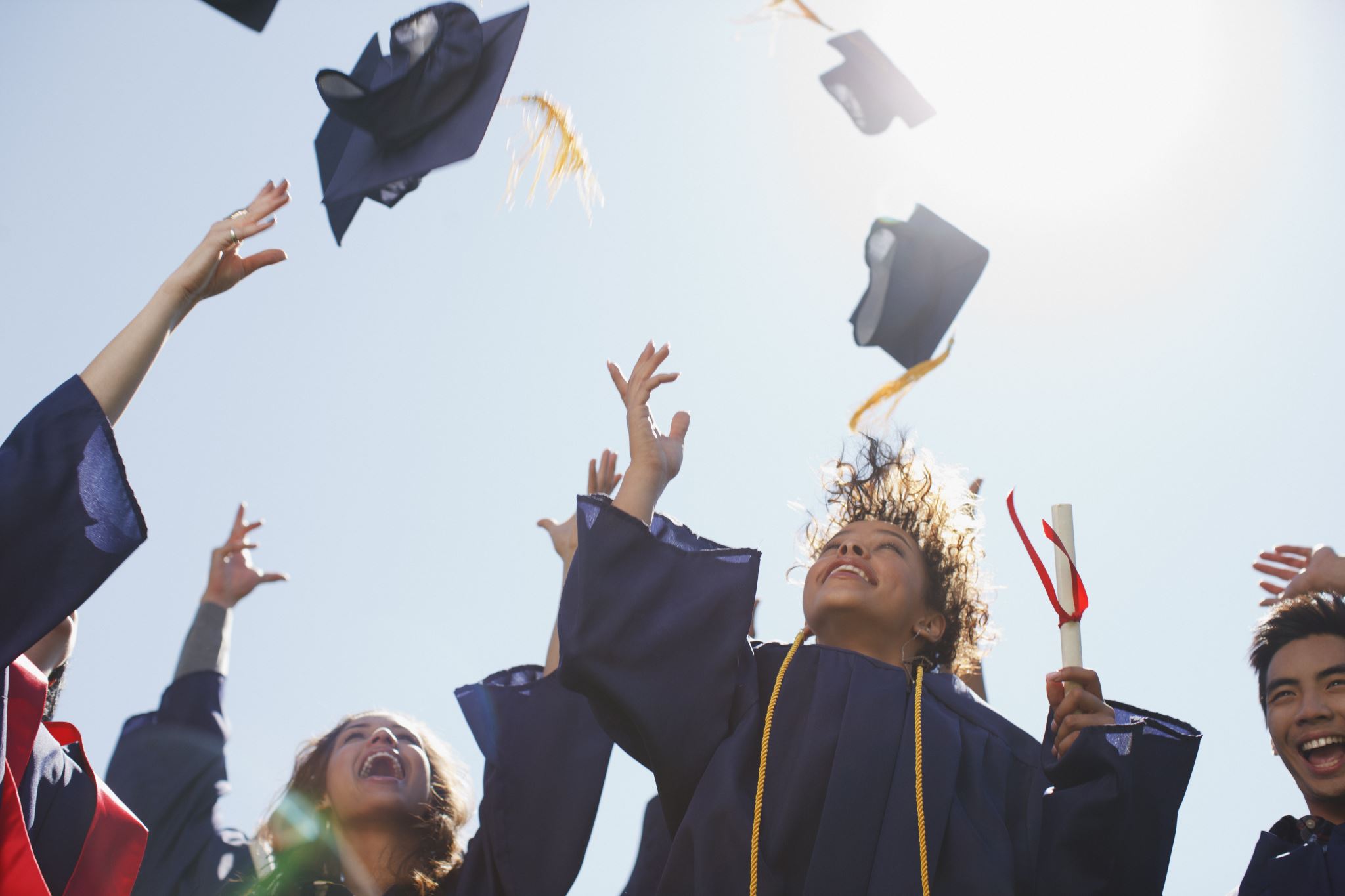 Congratulations!
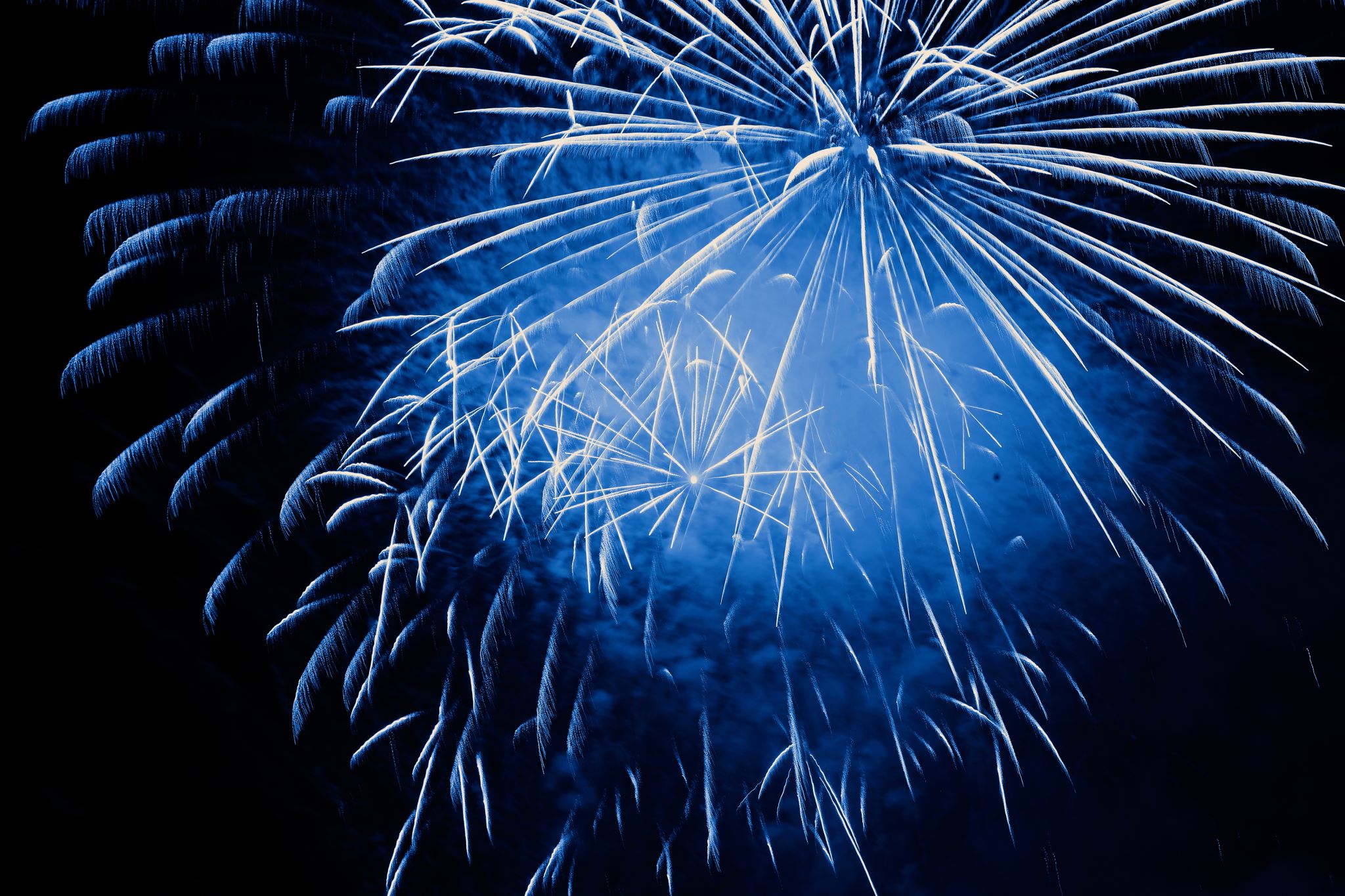 Ruth L. LevyBudget/Fiscal AnalystBiostatistics Department
School of Public Health
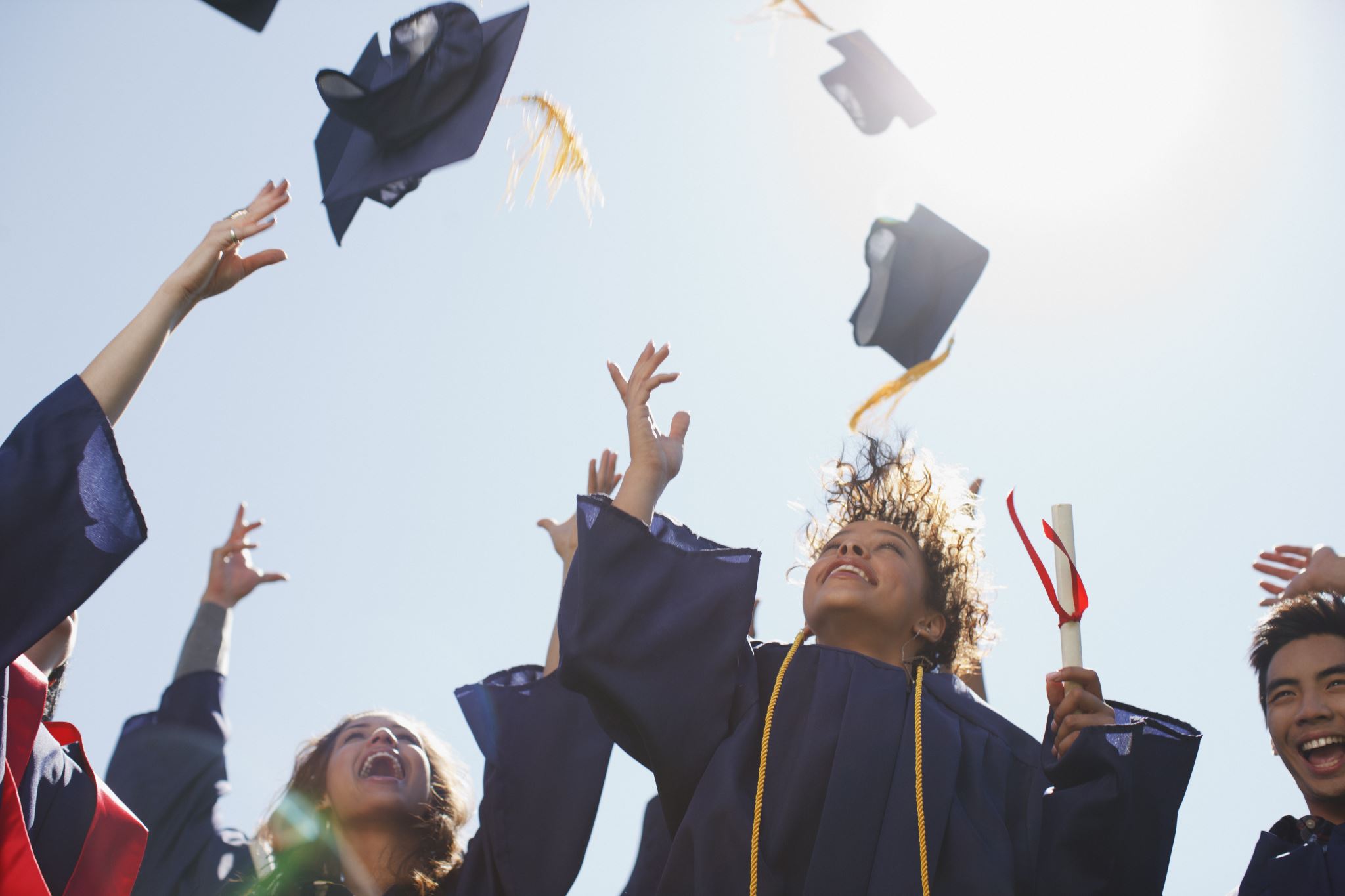 Congratulations!
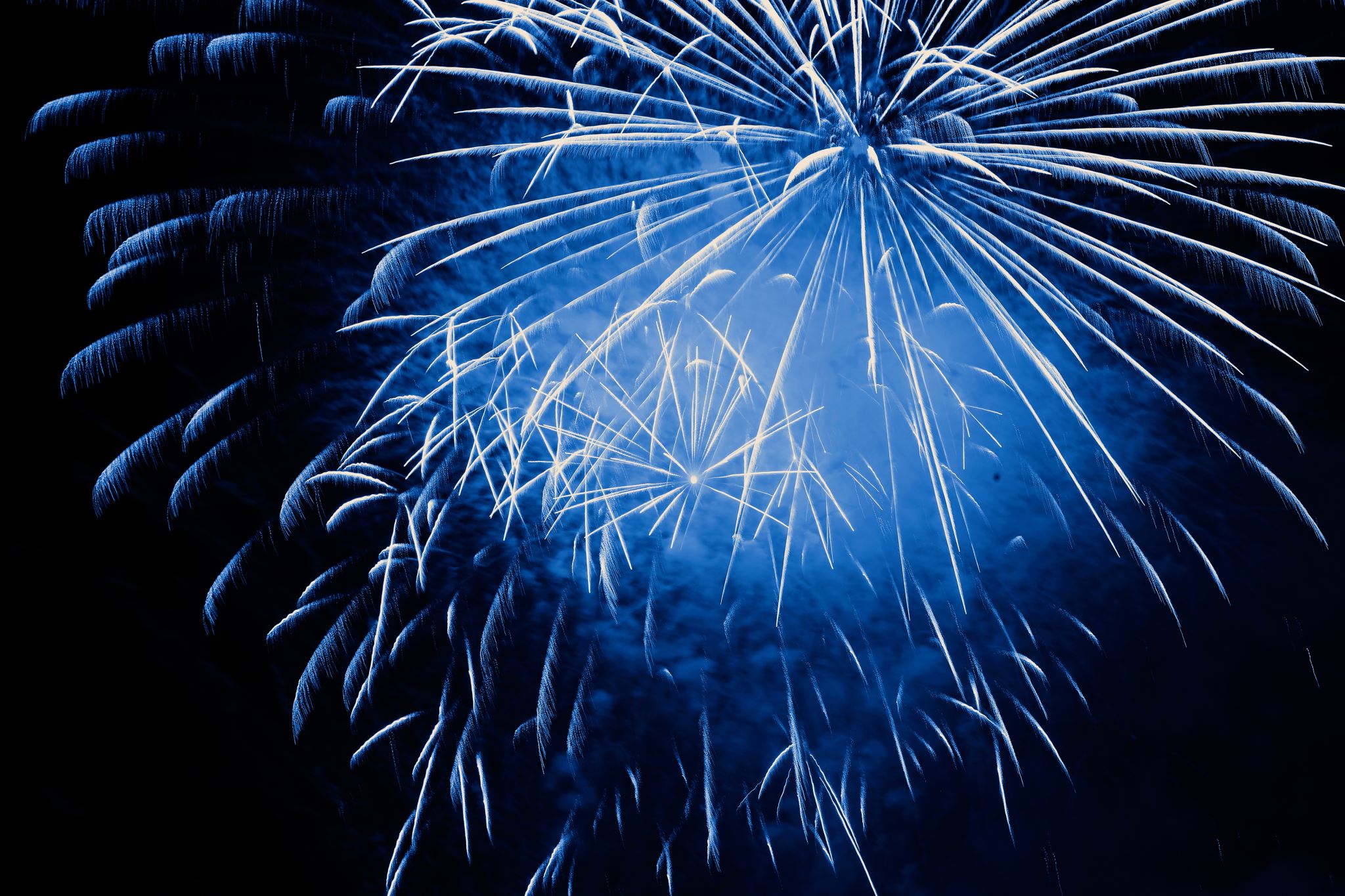 Erik LucGrants & Operations ManagerCenter on Reinventing Public Education
UW Bothell
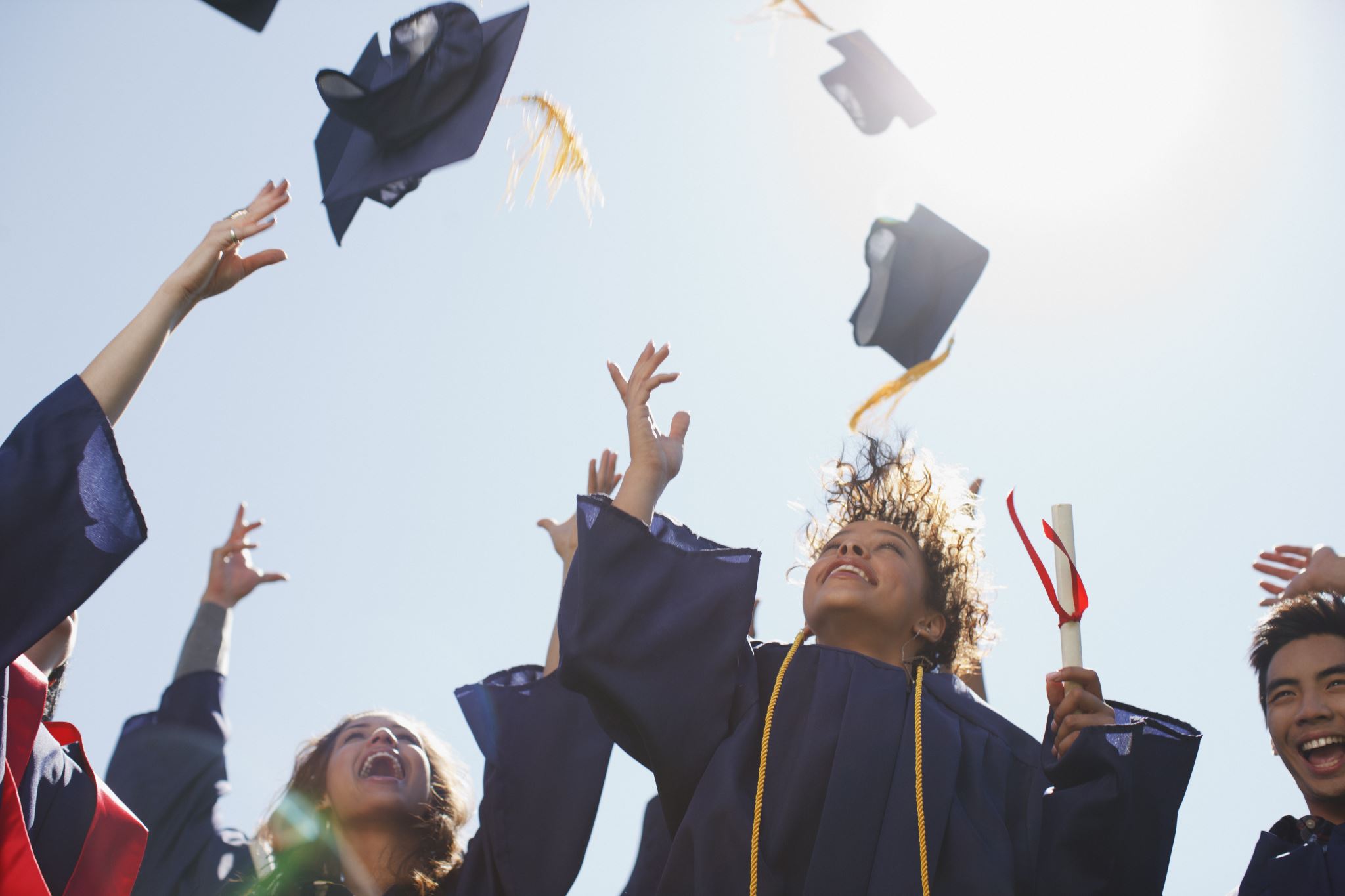 Congratulations!
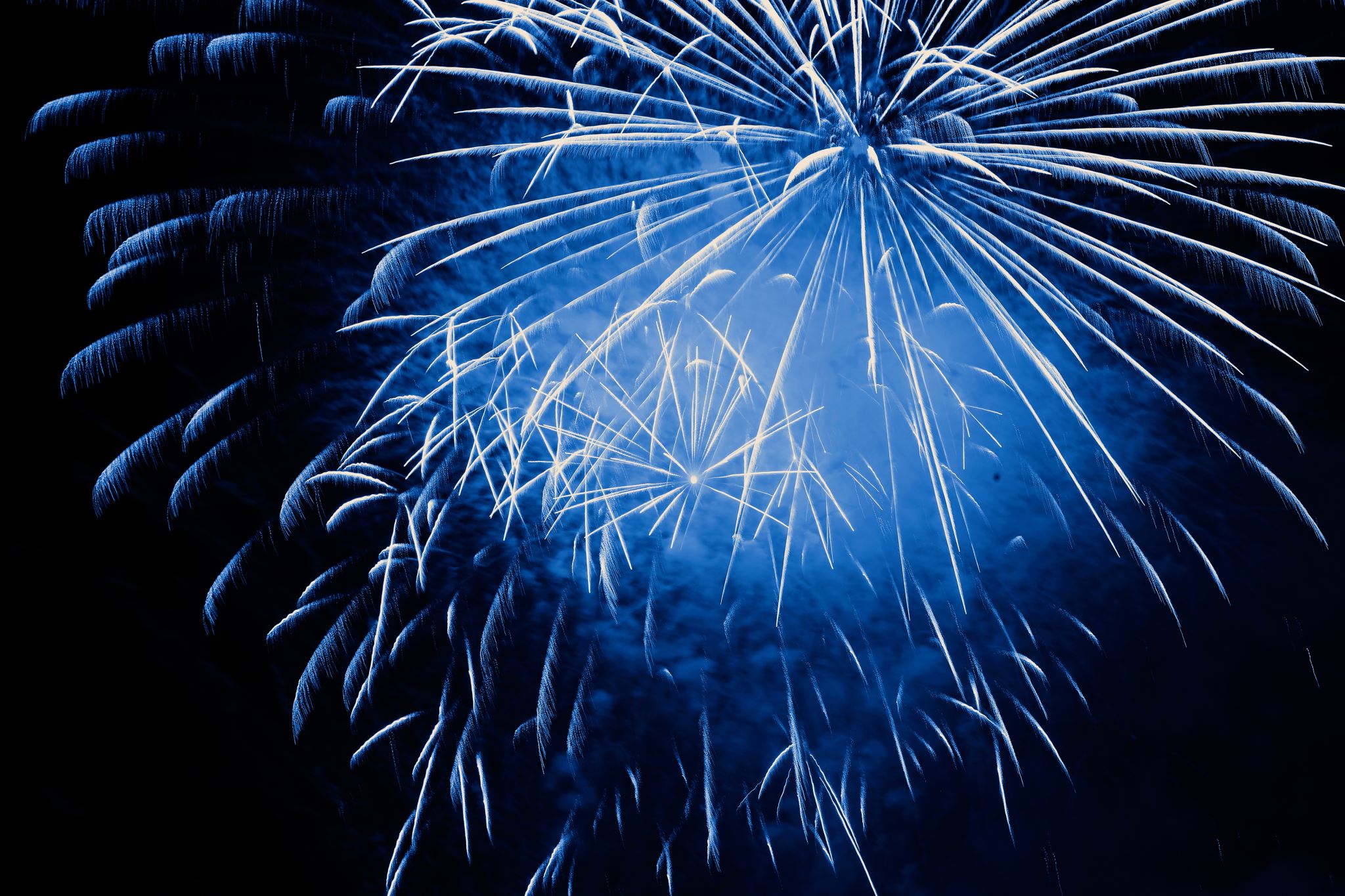 Deborah MalarekGrants & Contracts ManagerCooperative Institute for Climate, Ocean, and Ecosystem Studies (CICOES)
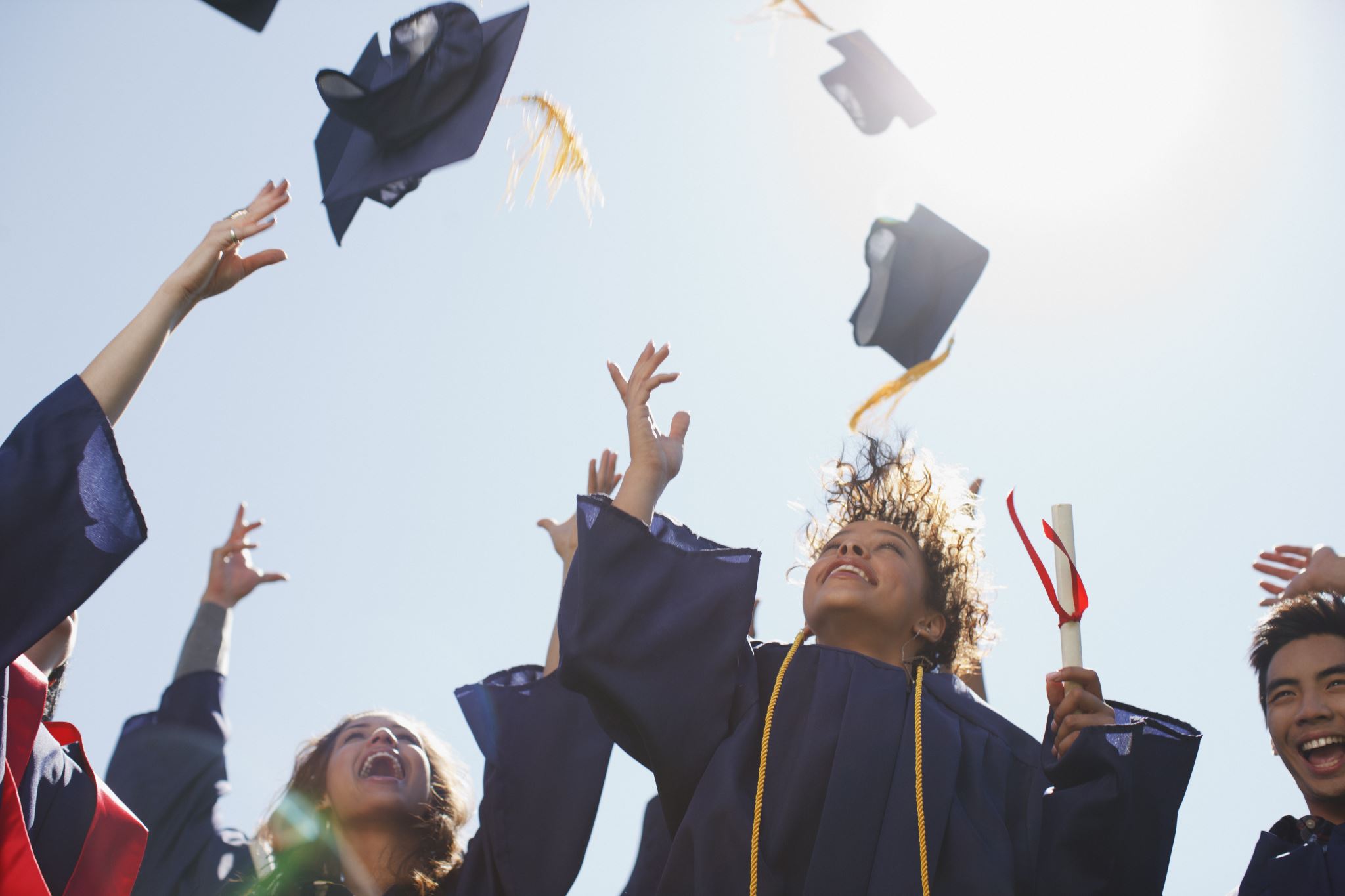 Congratulations!
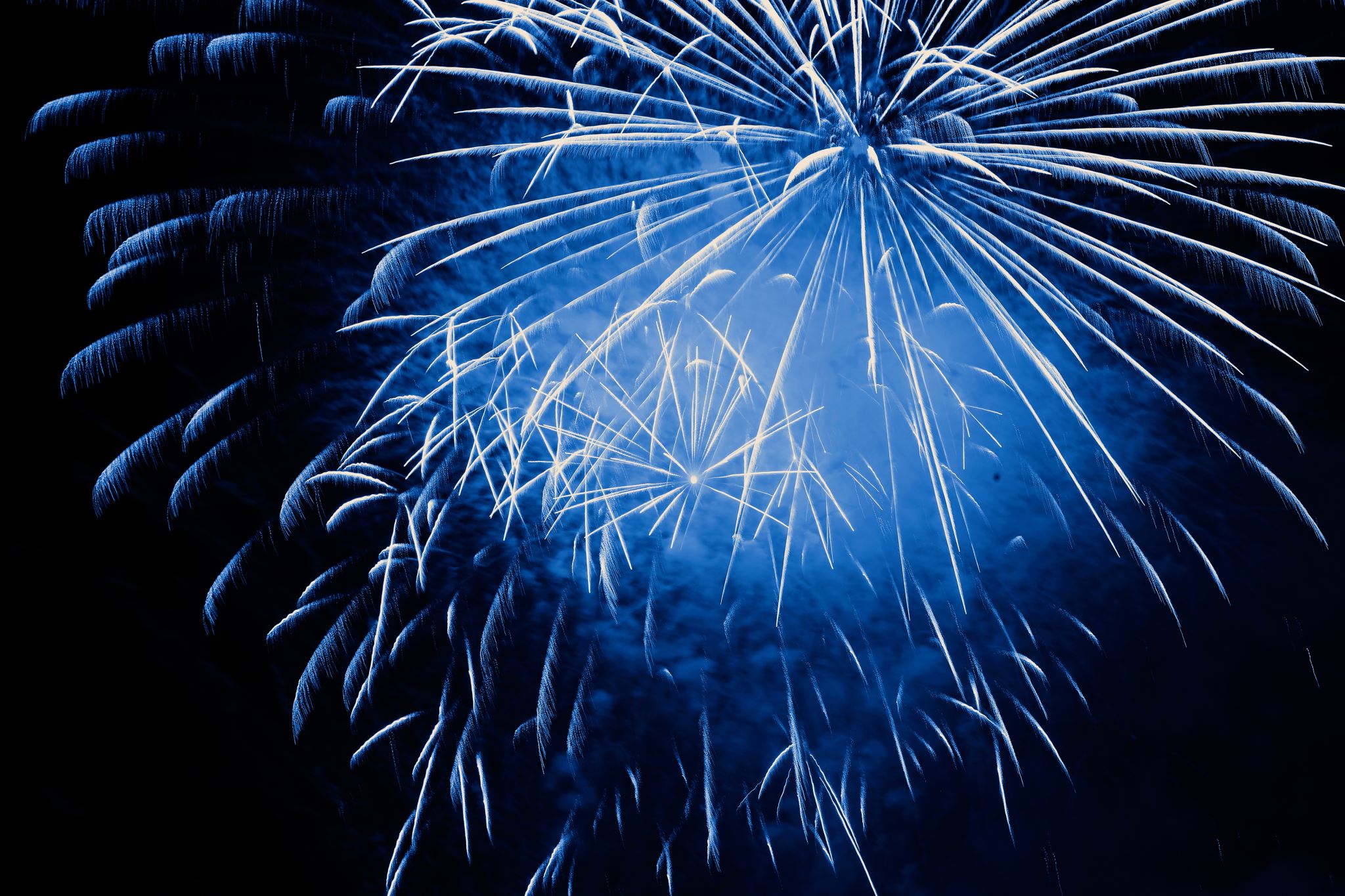 Courtney A. MillerGrants & Contract ManagerWashington National Primate Center
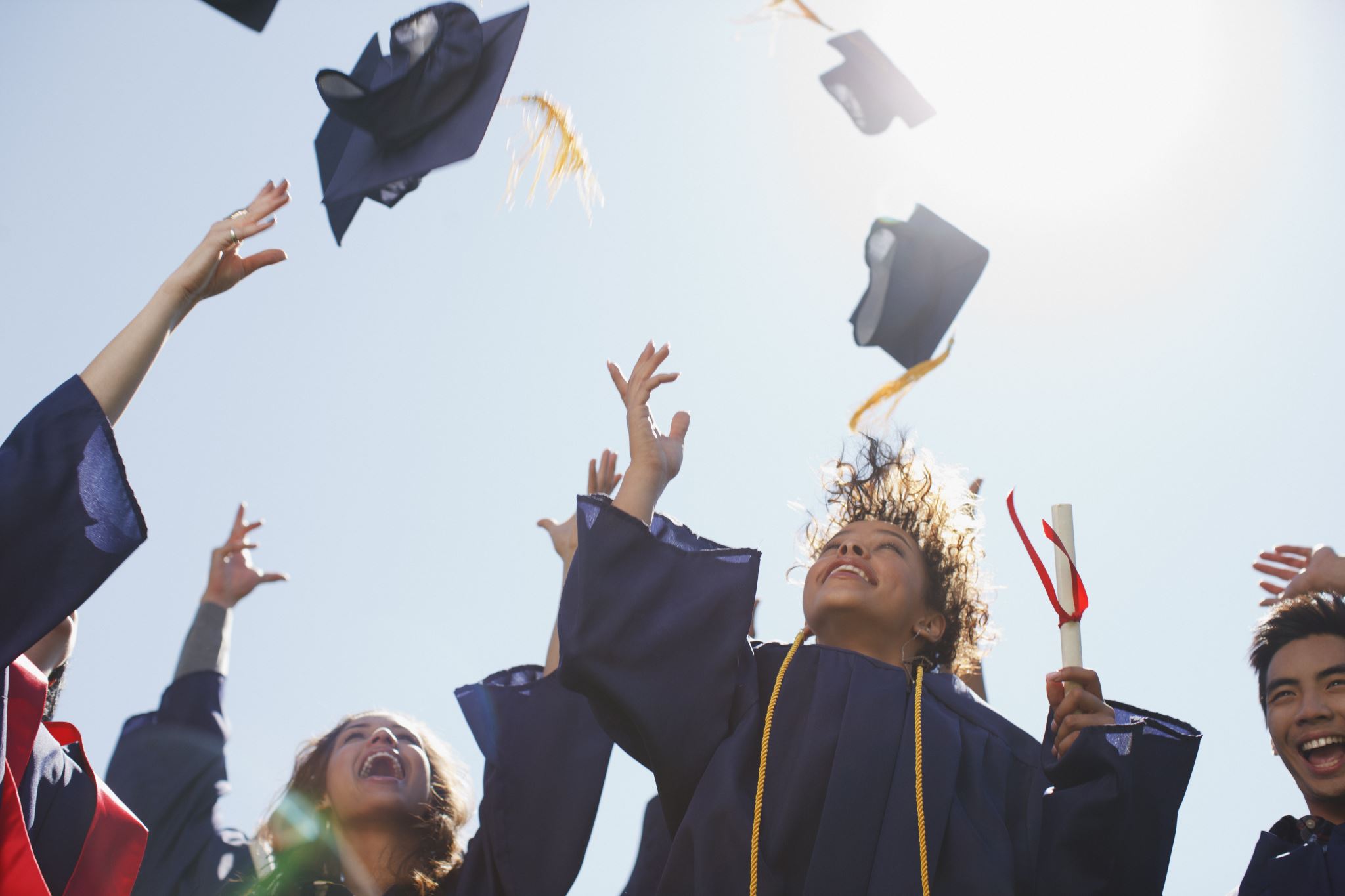 Congratulations!
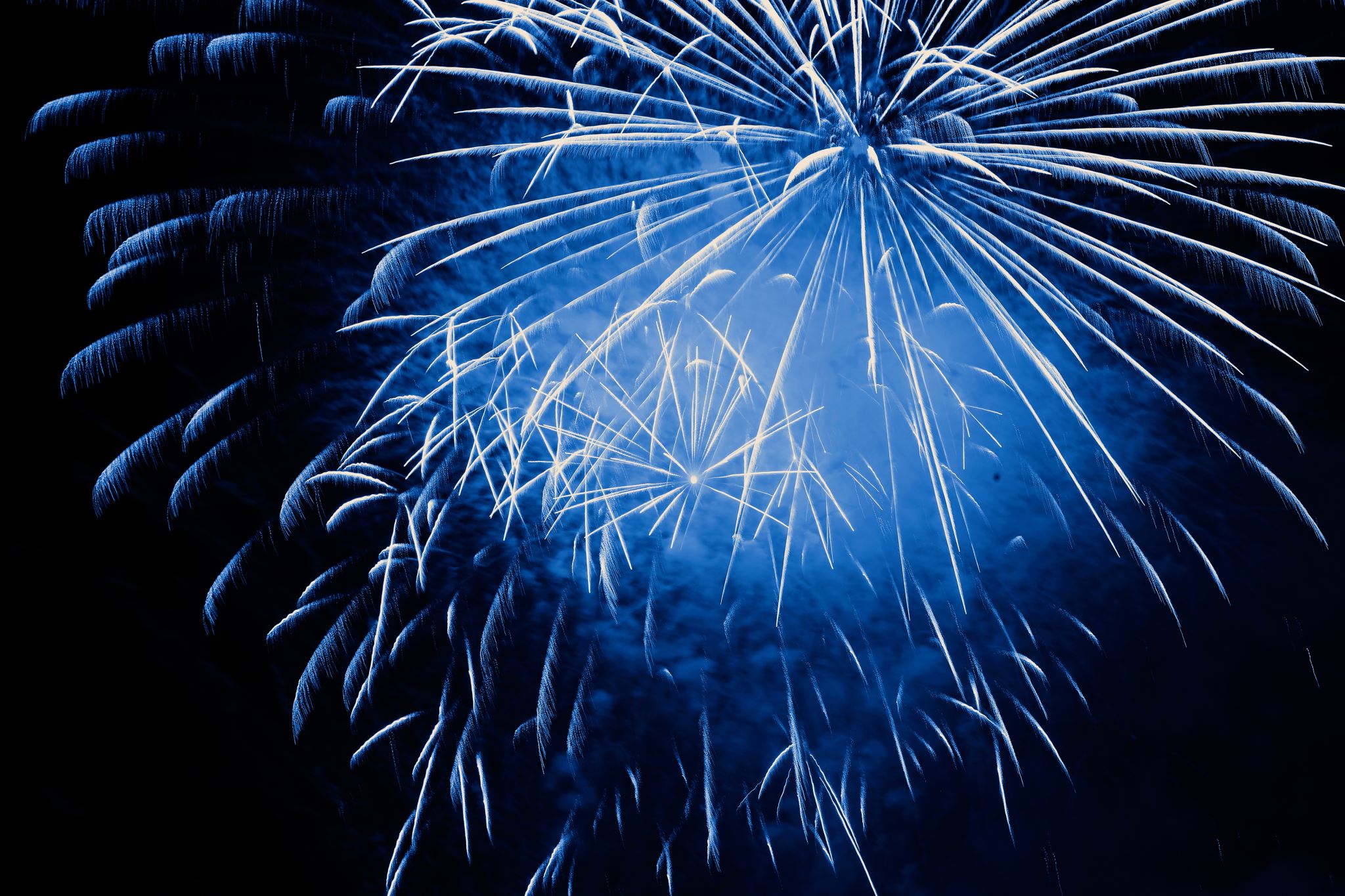 Mandy MorneaultAdministratorDepartment of Bioethics & Humanities
School of Medicine
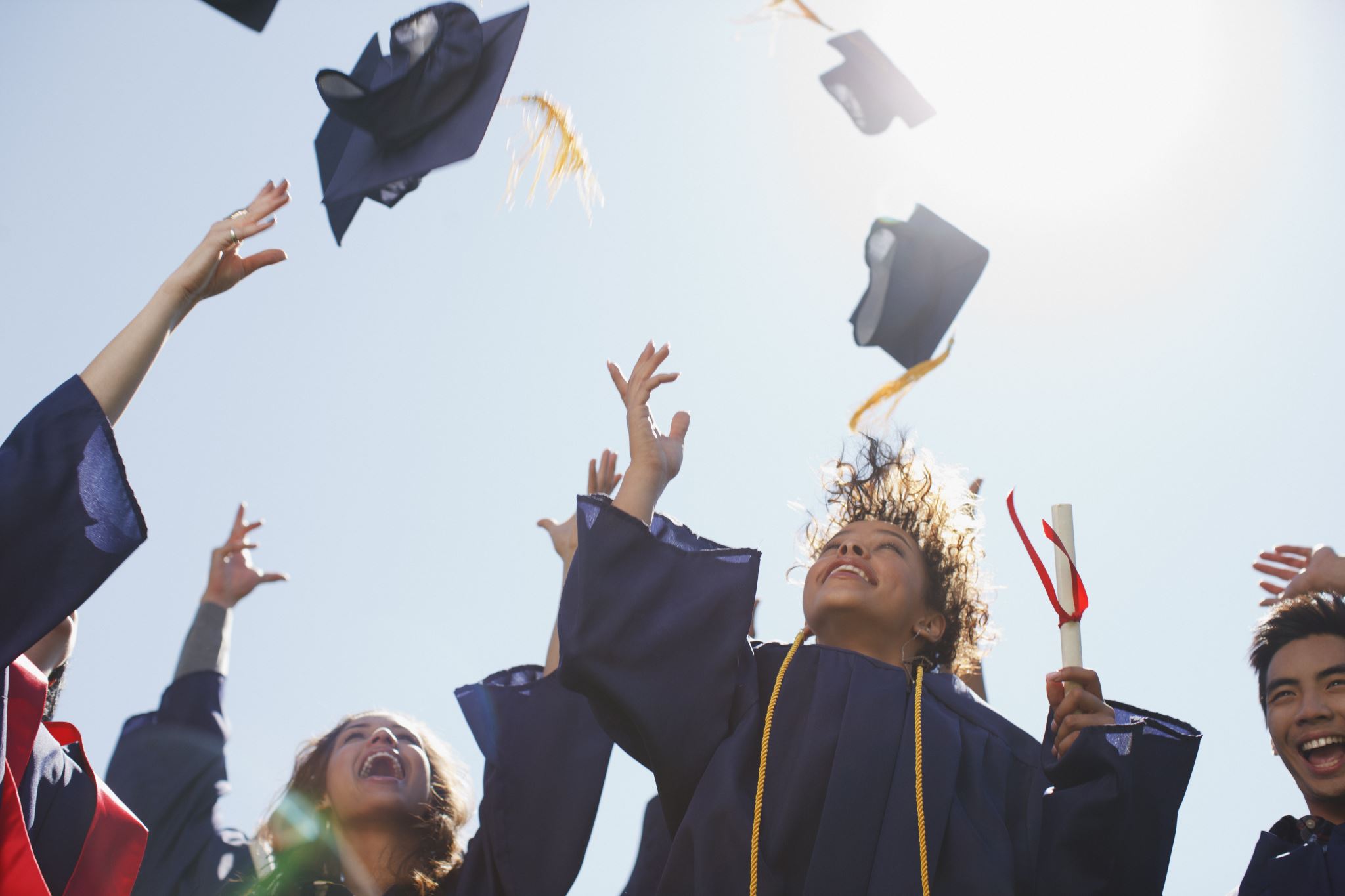 Congratulations!
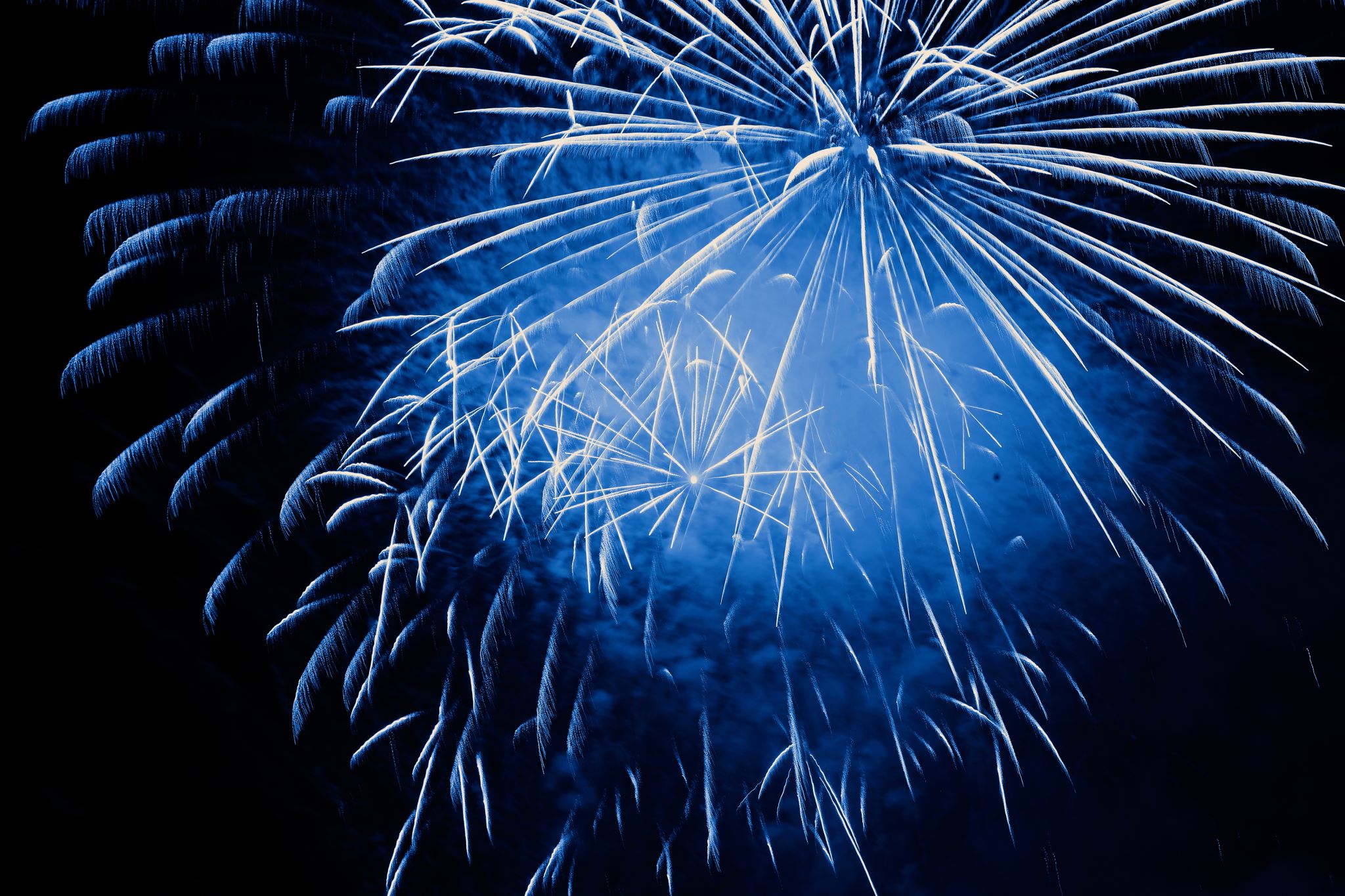 Laura E. PflumProgram ManagerCenter for the Science of Synthesis Across Scales
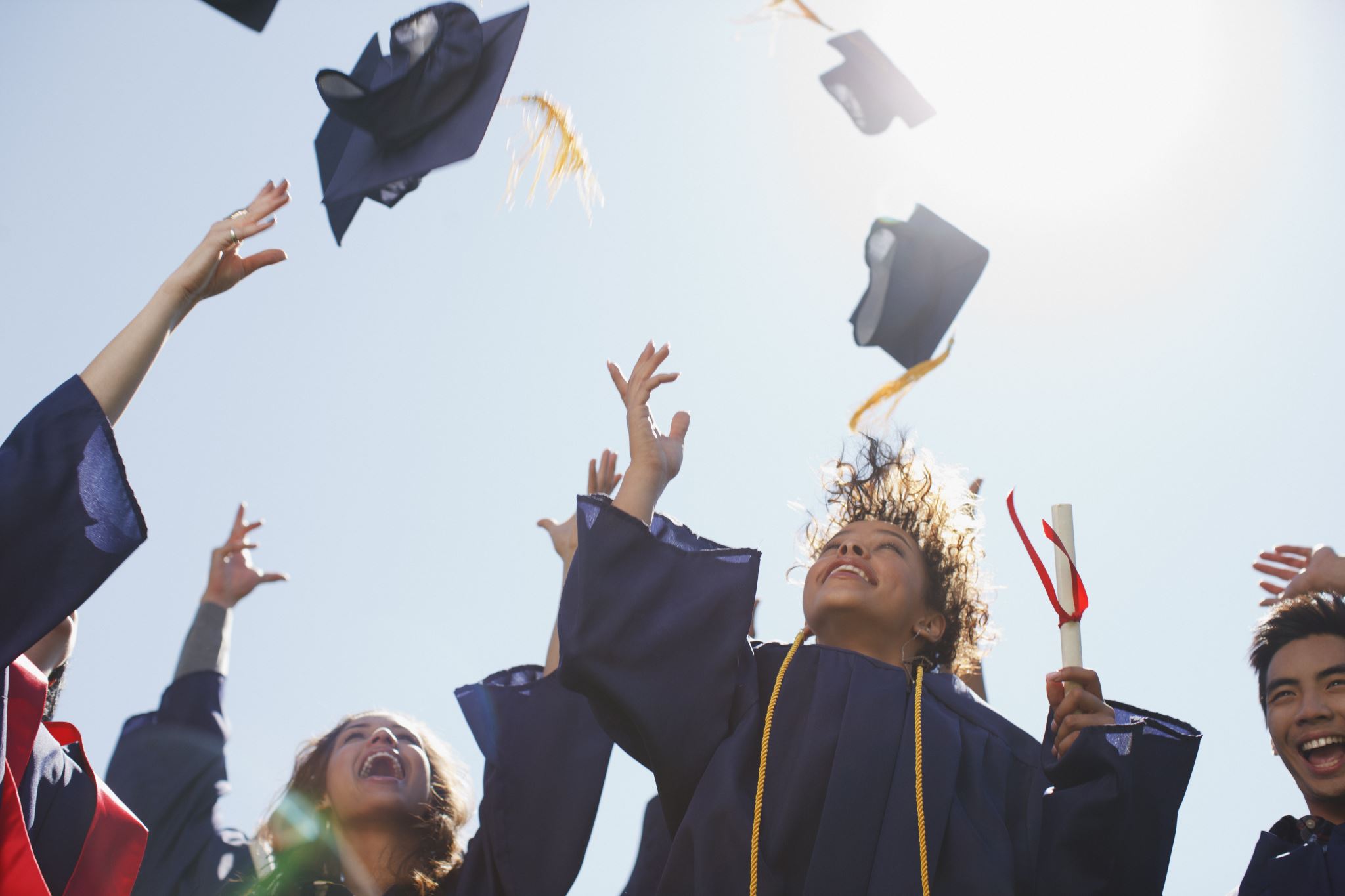 Congratulations!
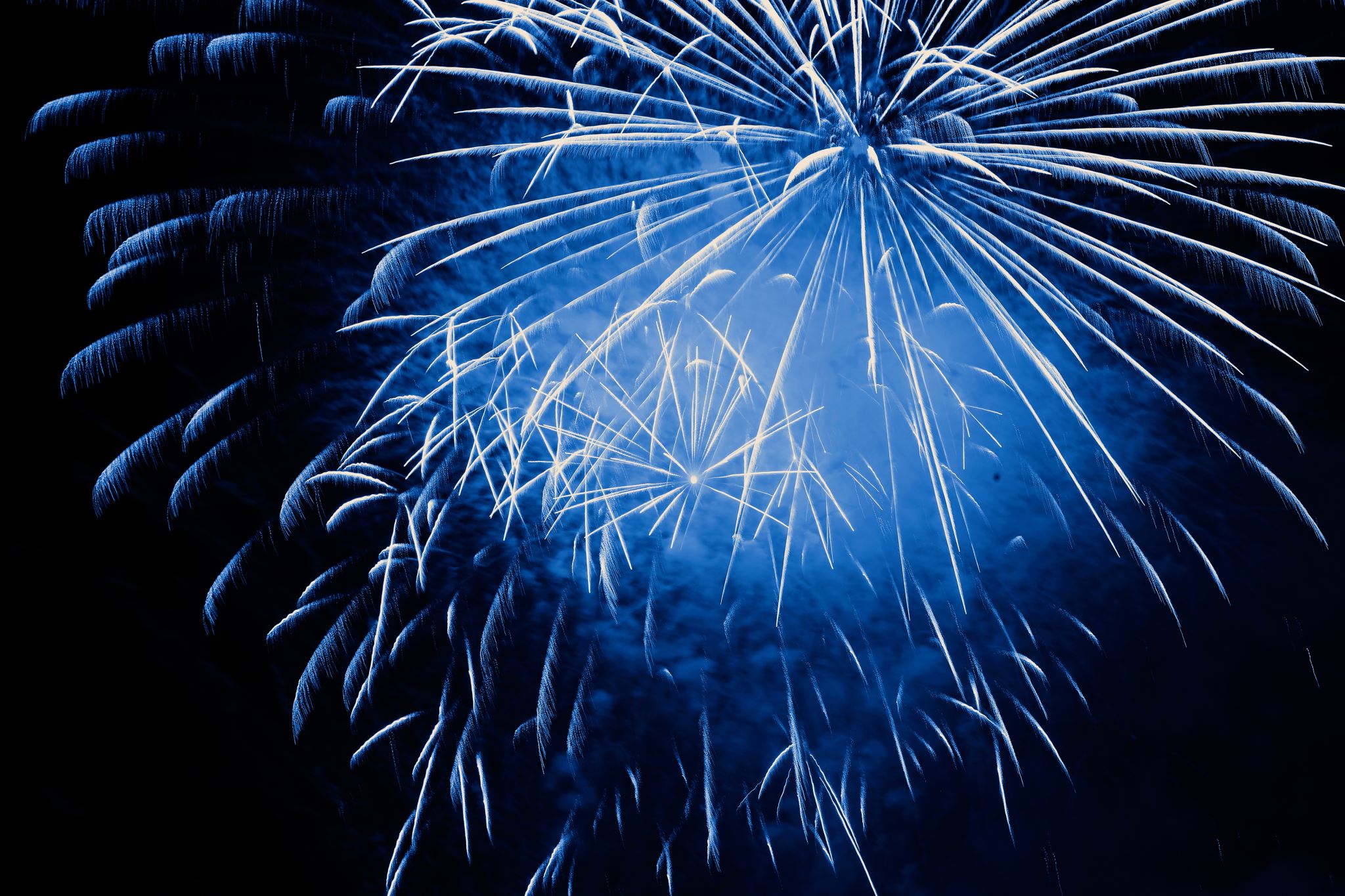 Mallory ShawResearch Development CoordinatorThe Information School
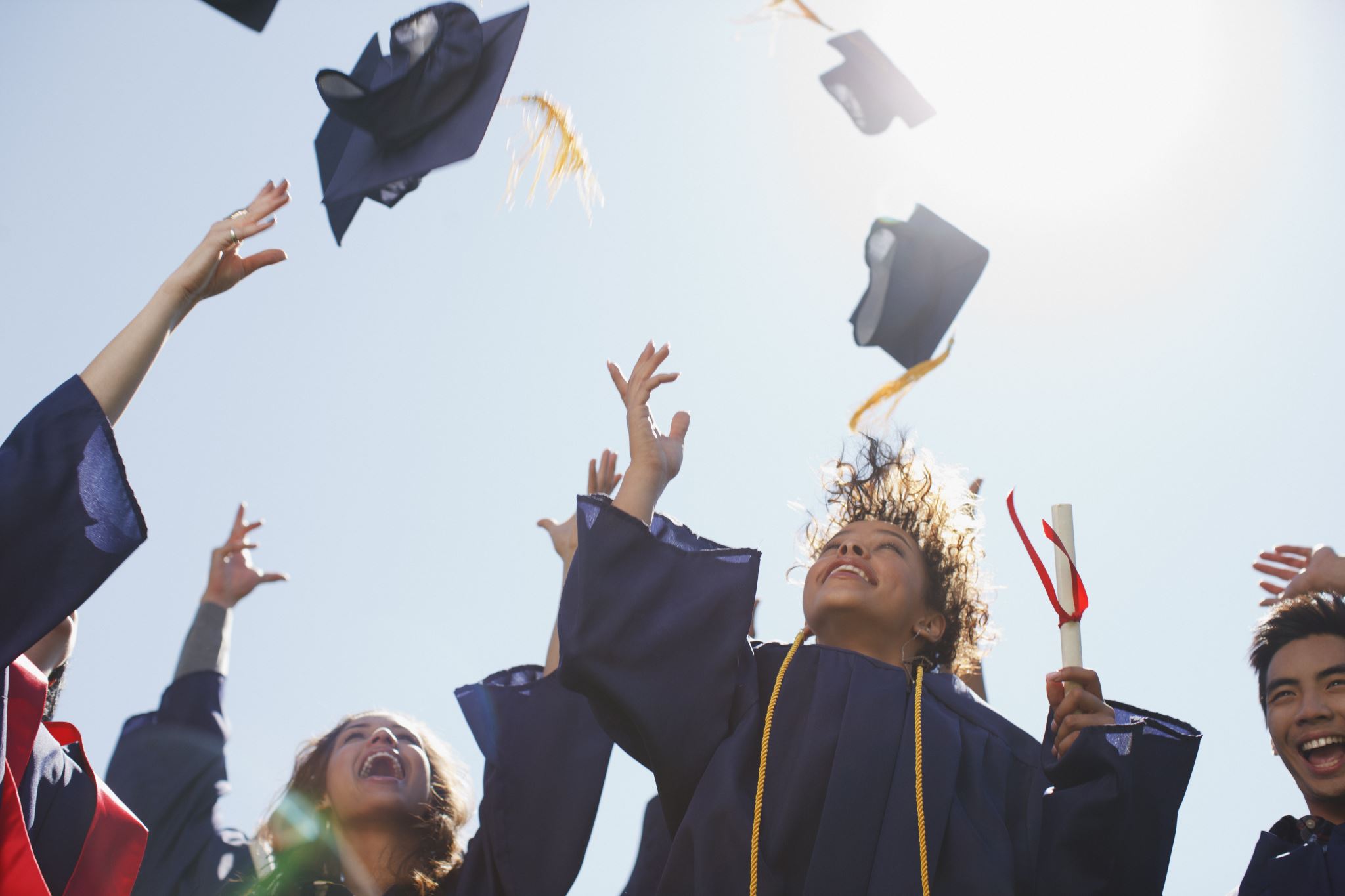 Congratulations!
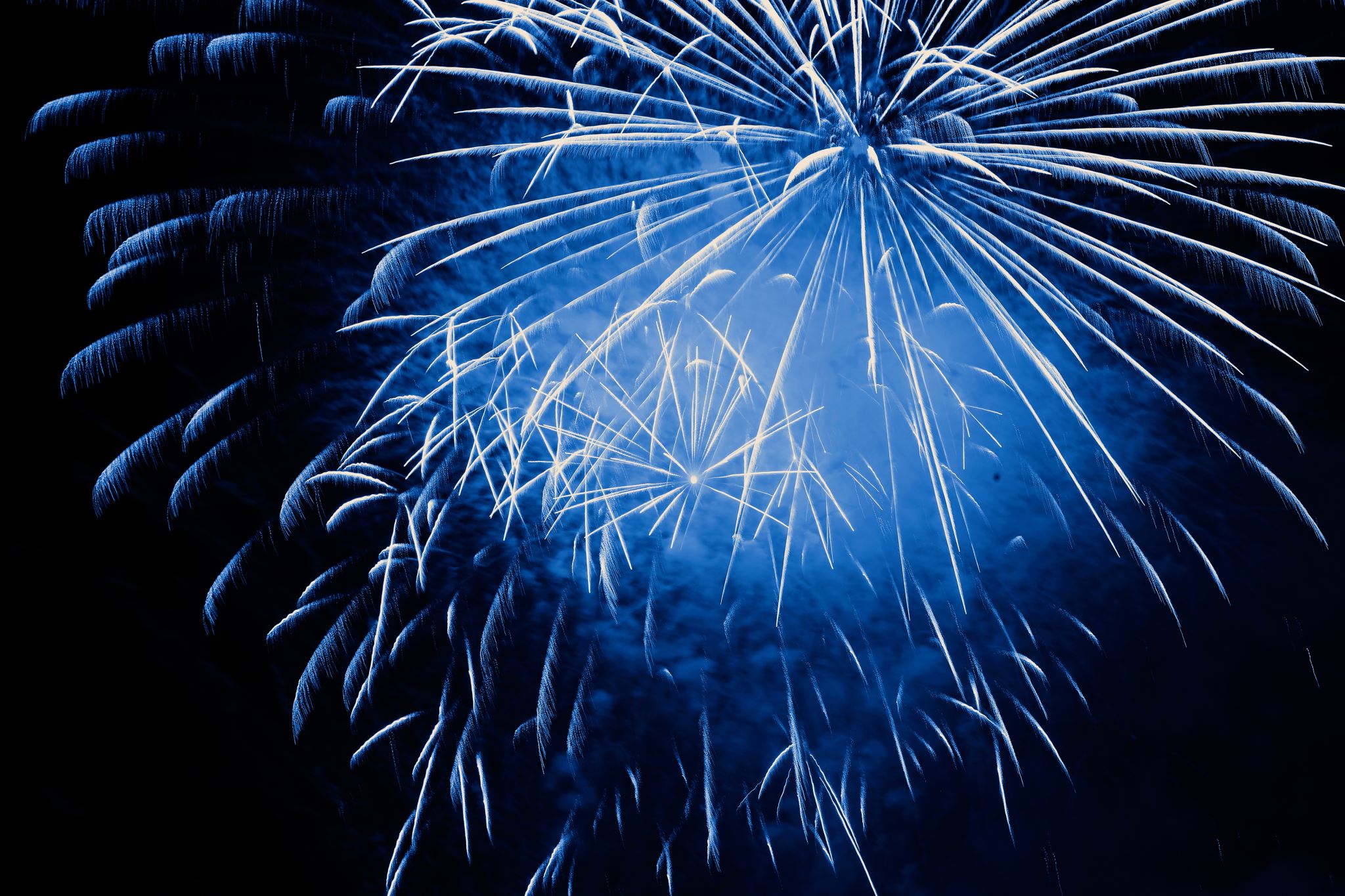 Lori T. SommerfeltGrants & Contracts SpecialistDepartment of Medicine
School of Medicine
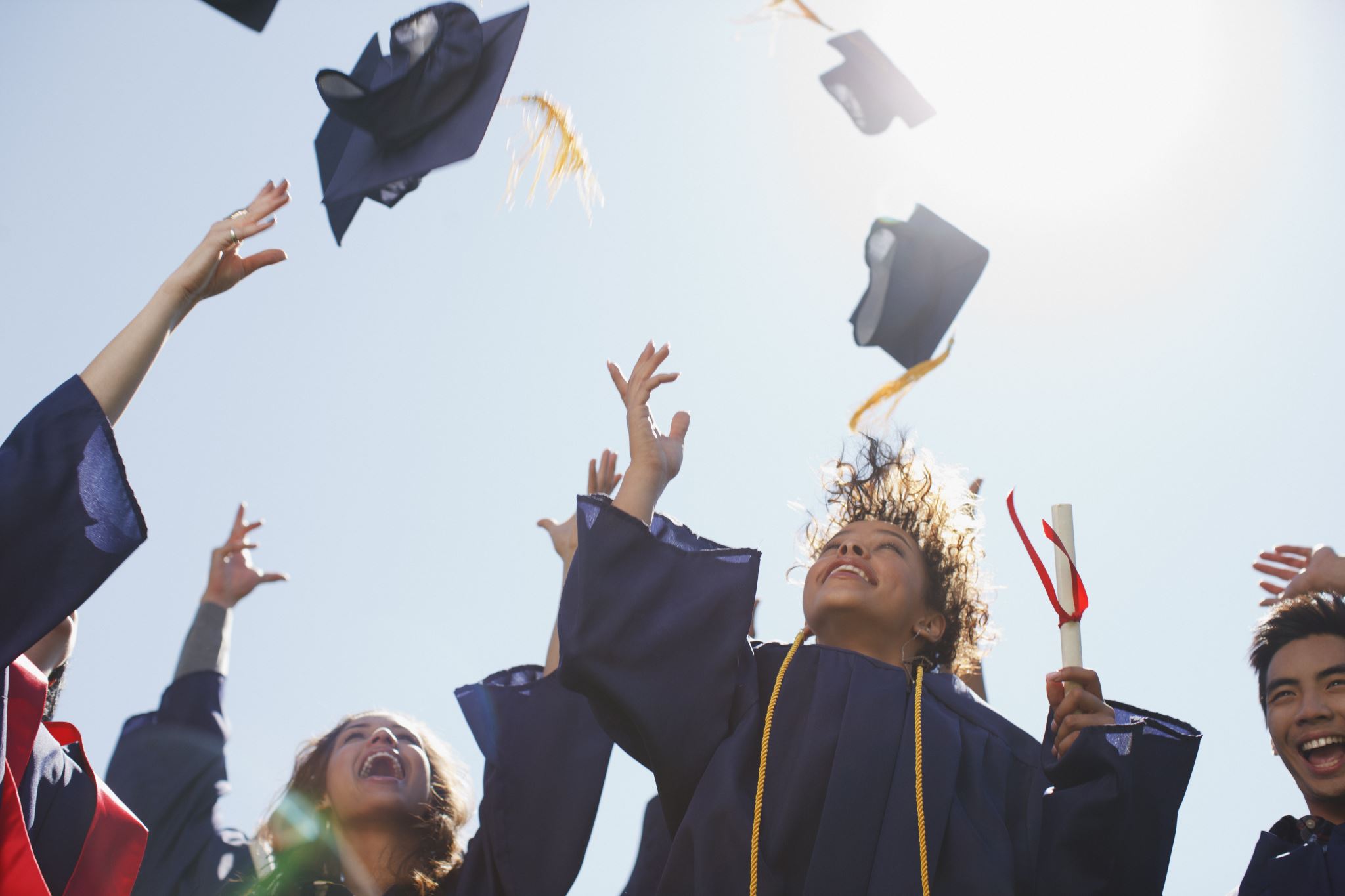 Congratulations!
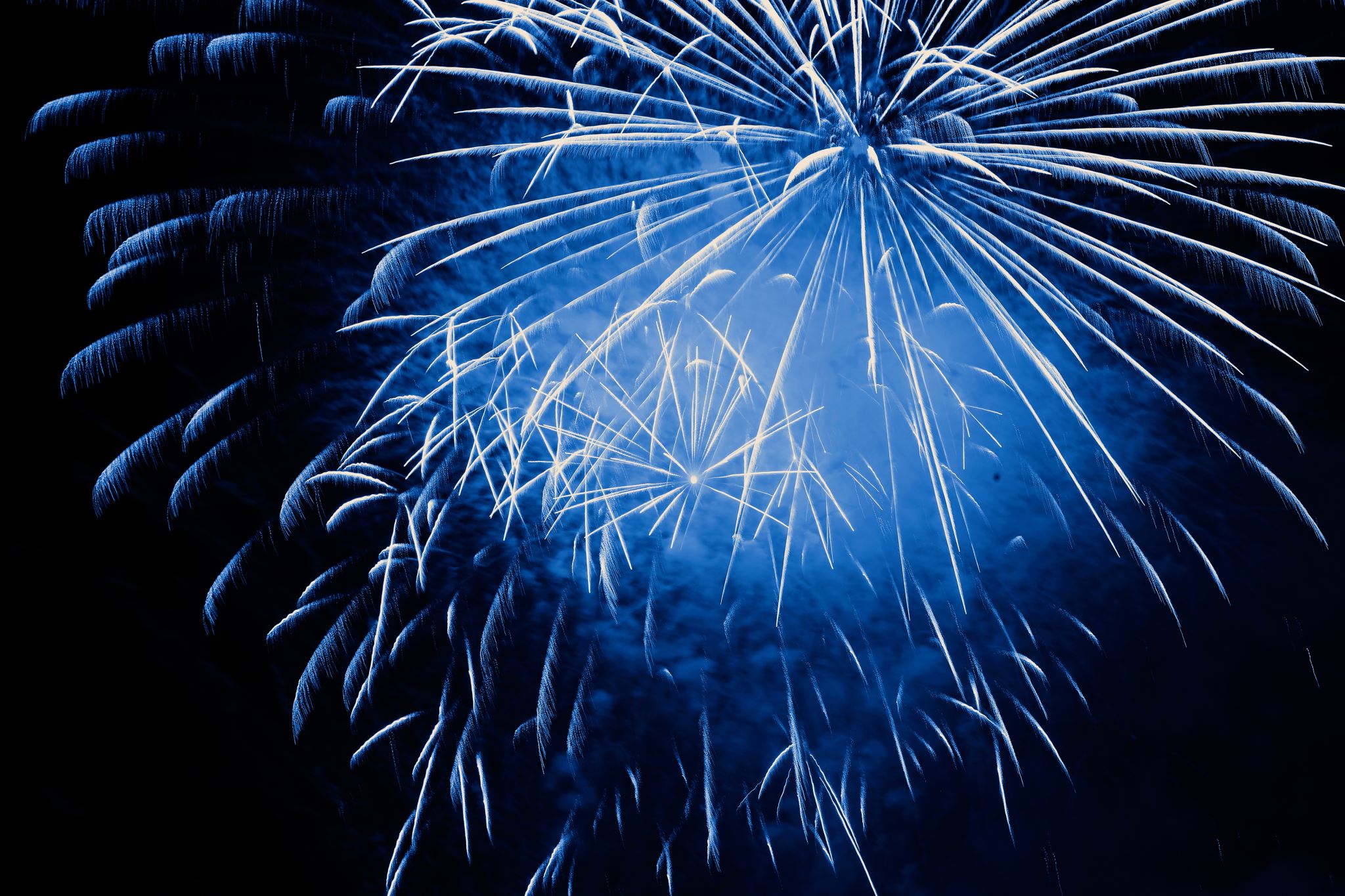 Janeth M. TaltyBudget Fiscal AnalystDepartment of Microbiology
School of Medicine
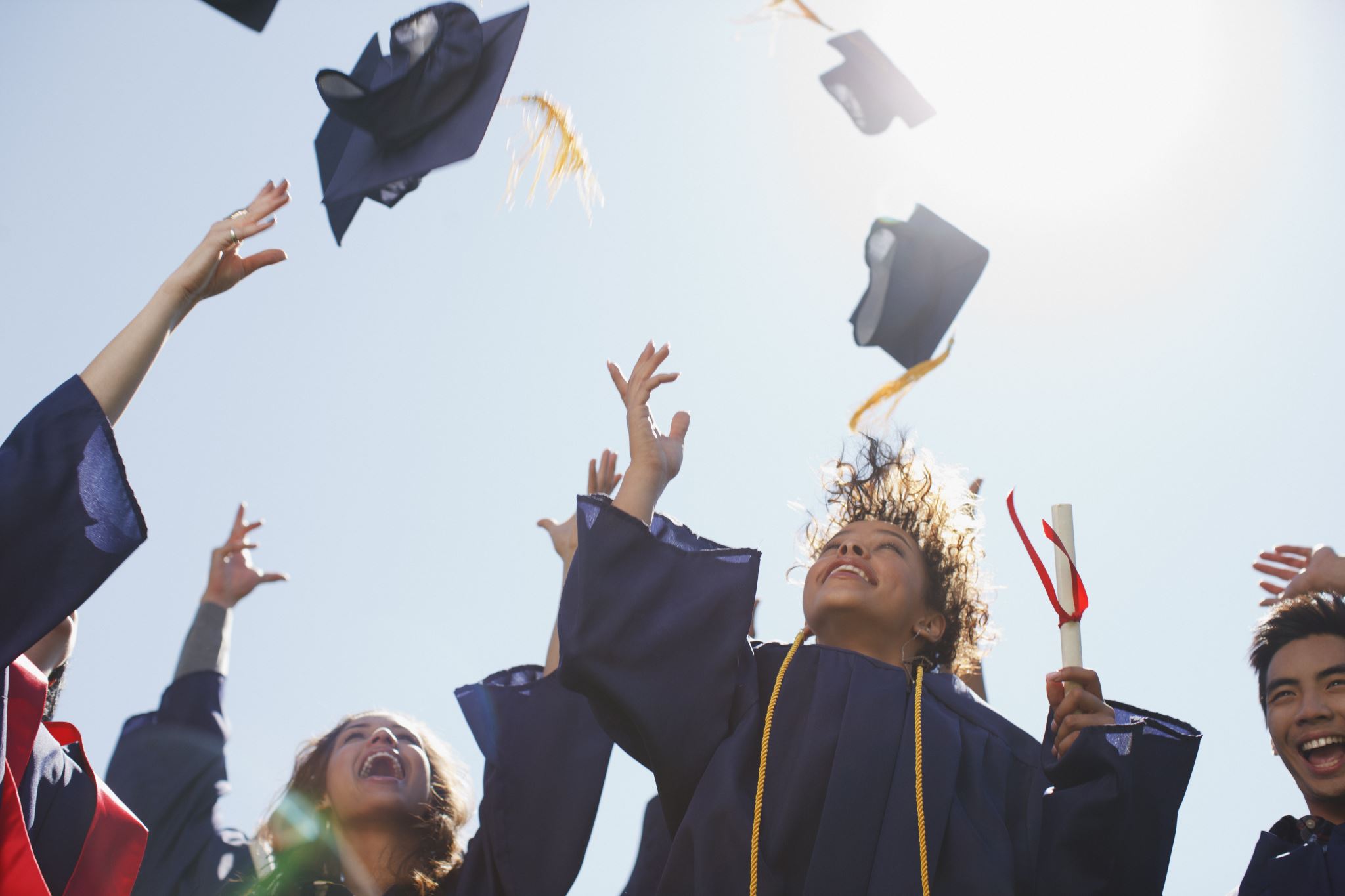 Congratulations!
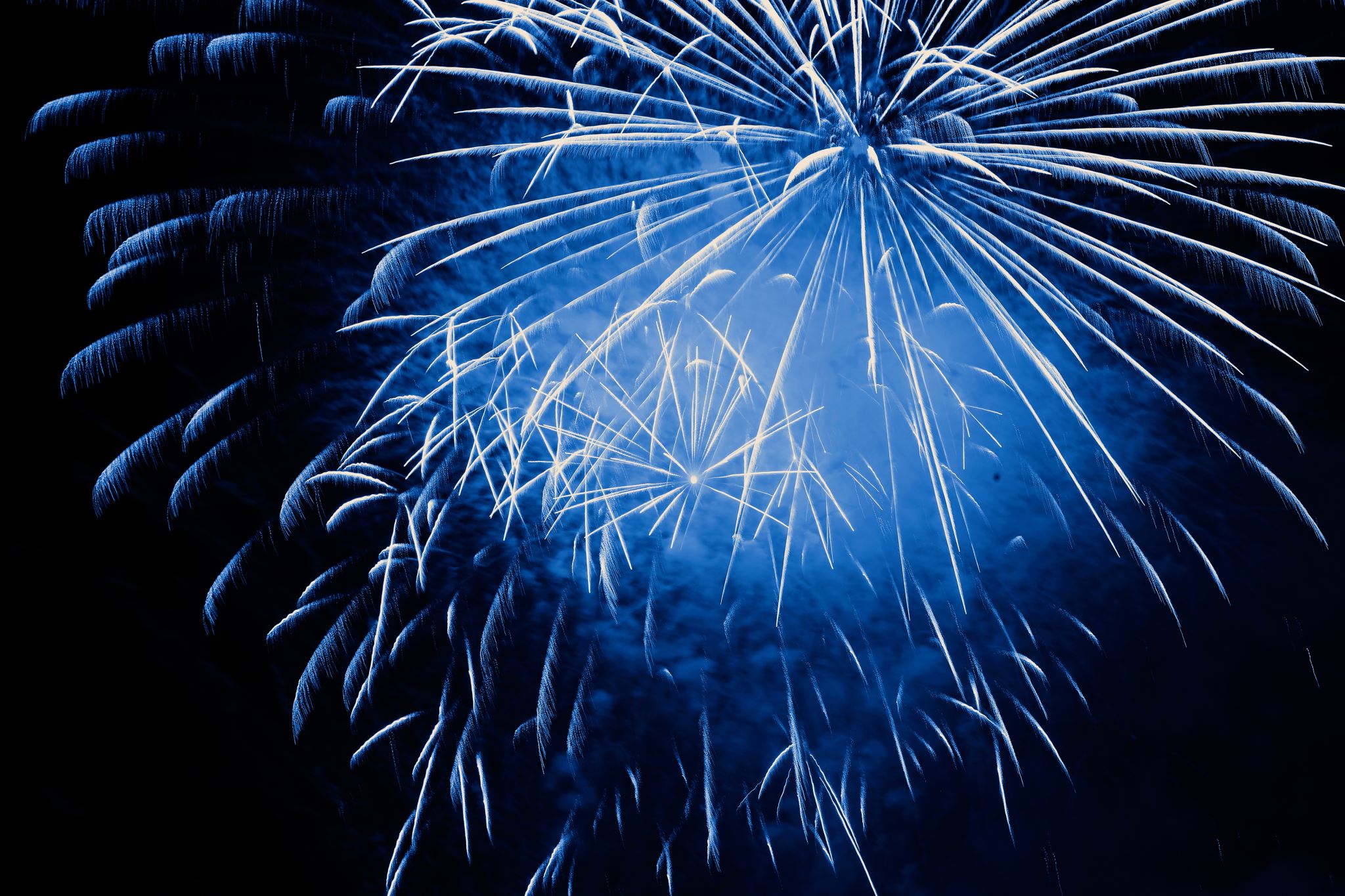 Gina TrenkampAdministrative SpecialistOffice of Research
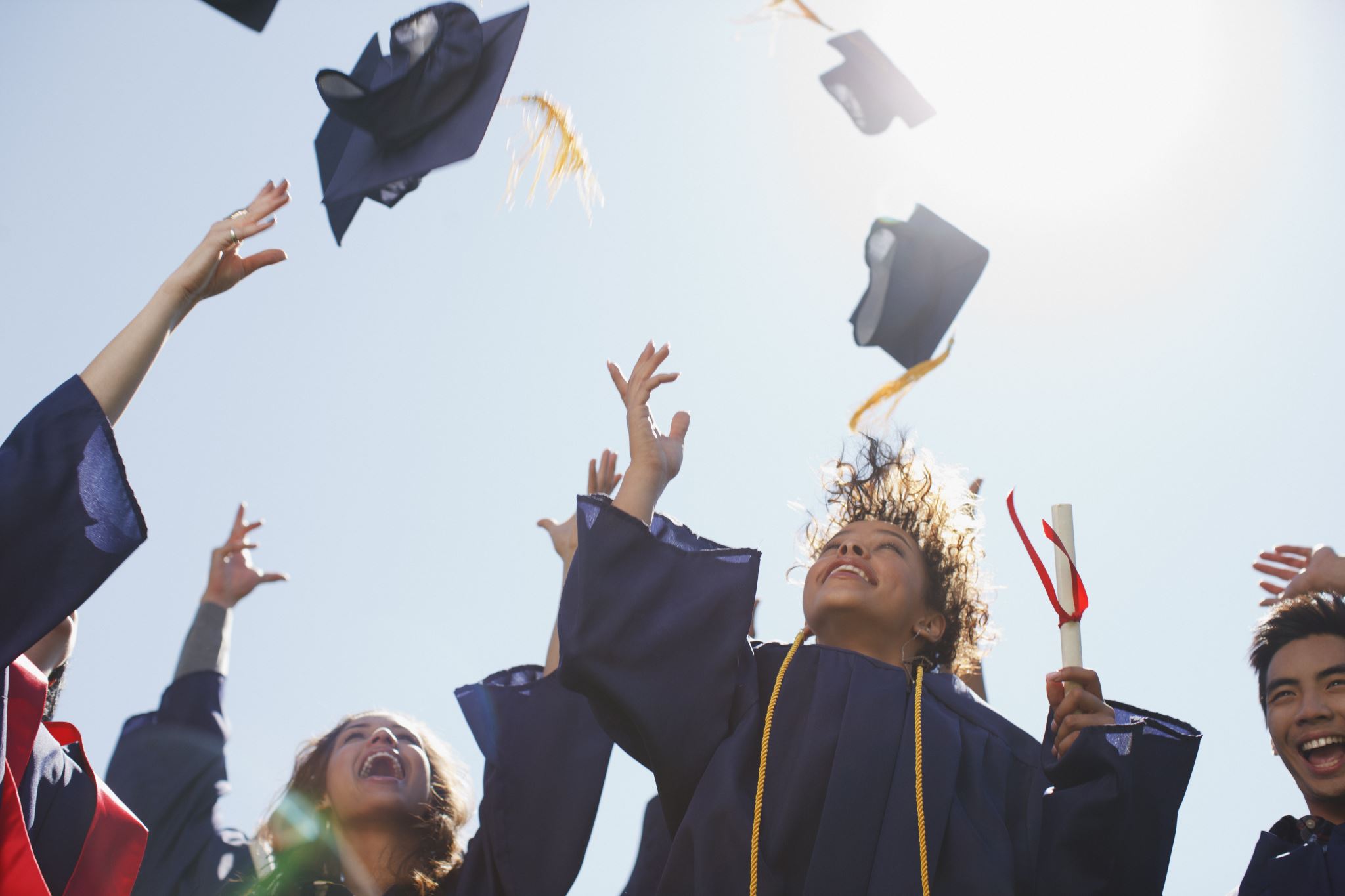 Congratulations!
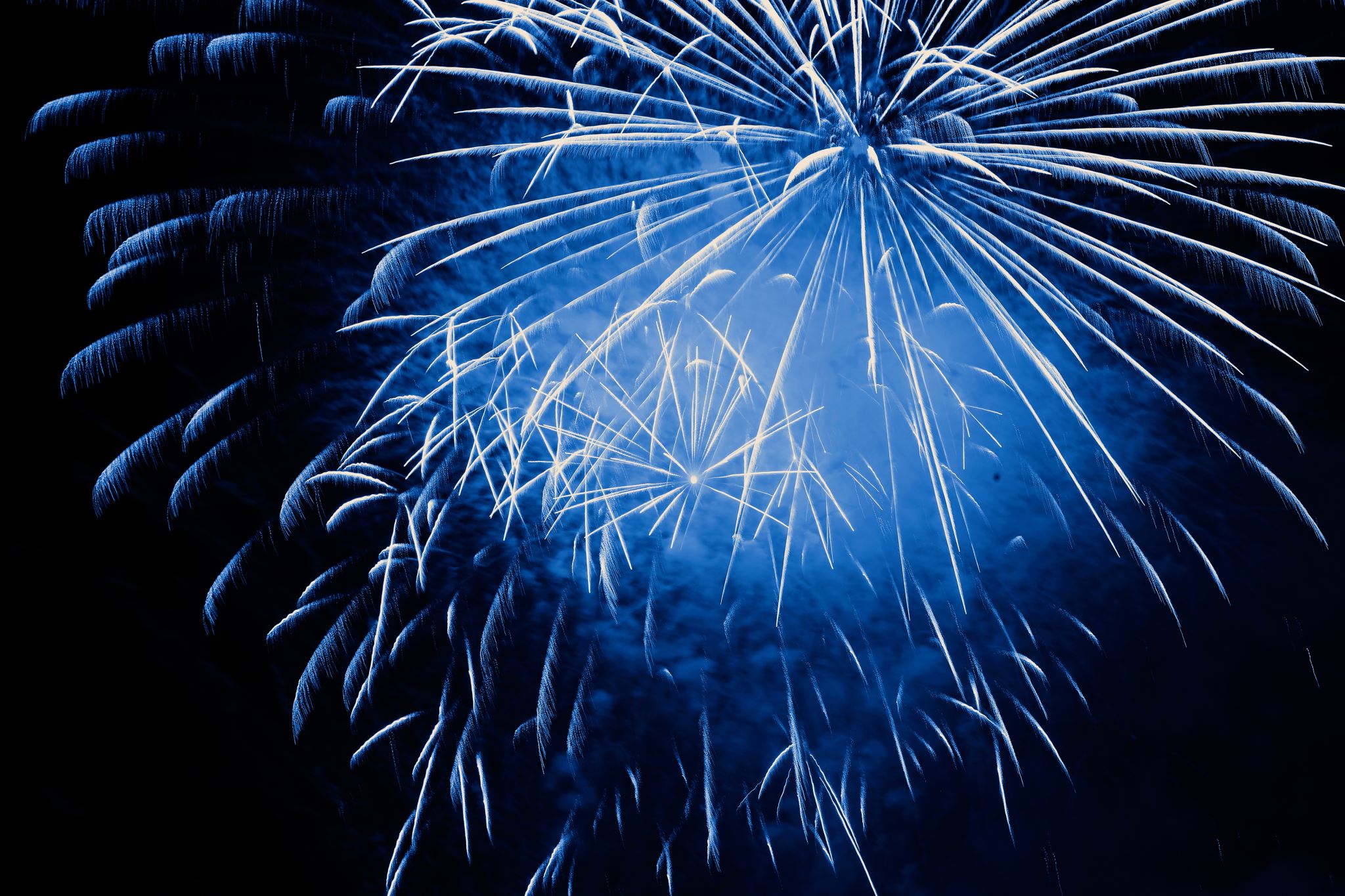 Sarah VerlindeProject & Fiscal CoordinatorOffice of Sponsored Research
UW Bothell
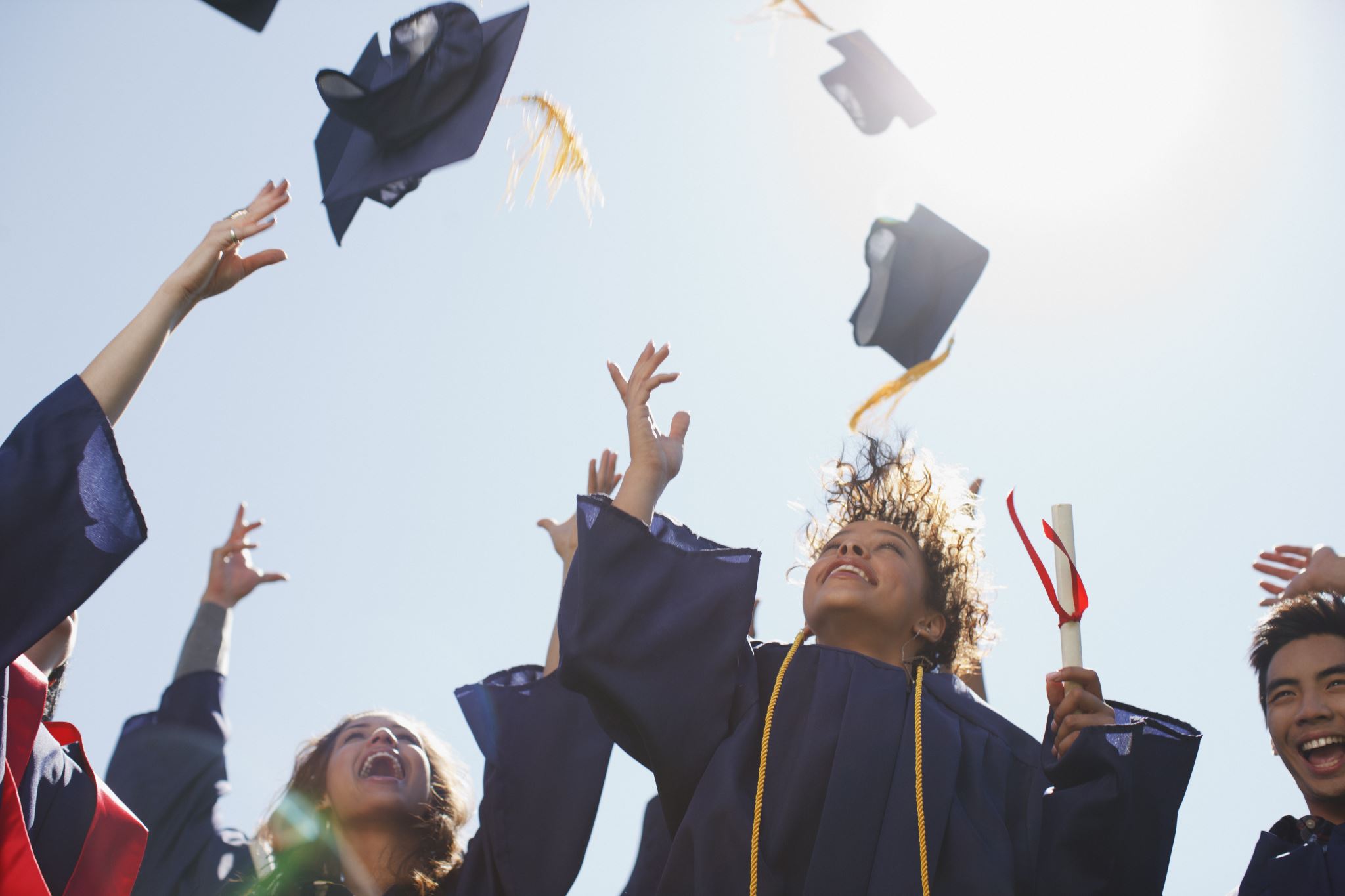 Congratulations!
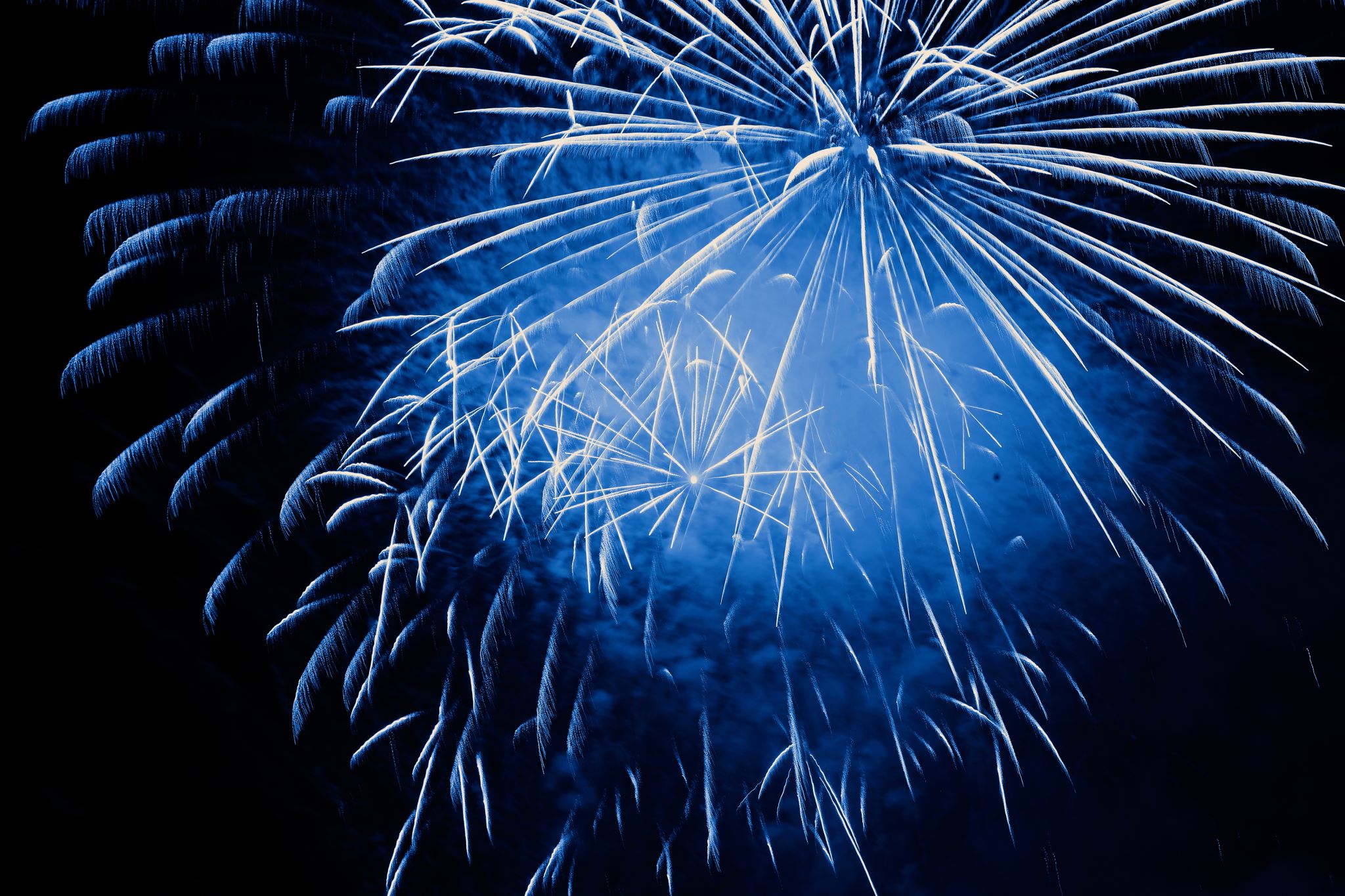 Julia YehAdministratorApplied Physics Laboratory
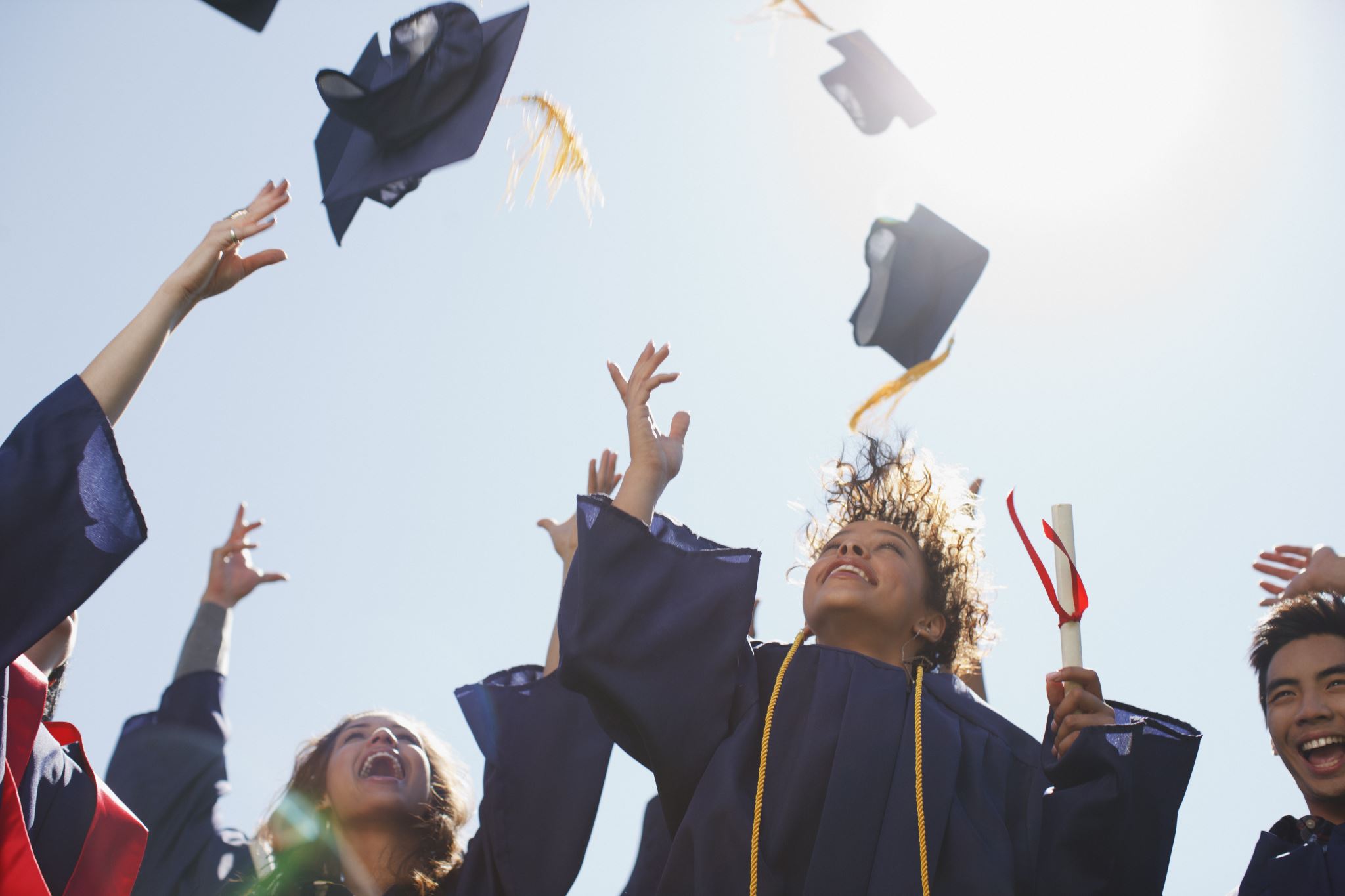 Congratulations!
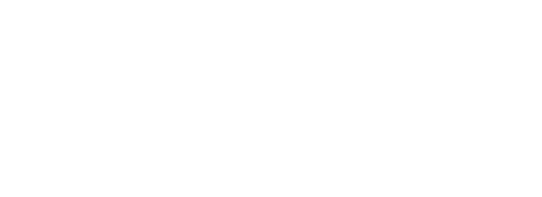 Thank You!
Thanks to the staff and their supervisors 
who support this important training!

 You help make the UW an 
effectively managed research enterprise.
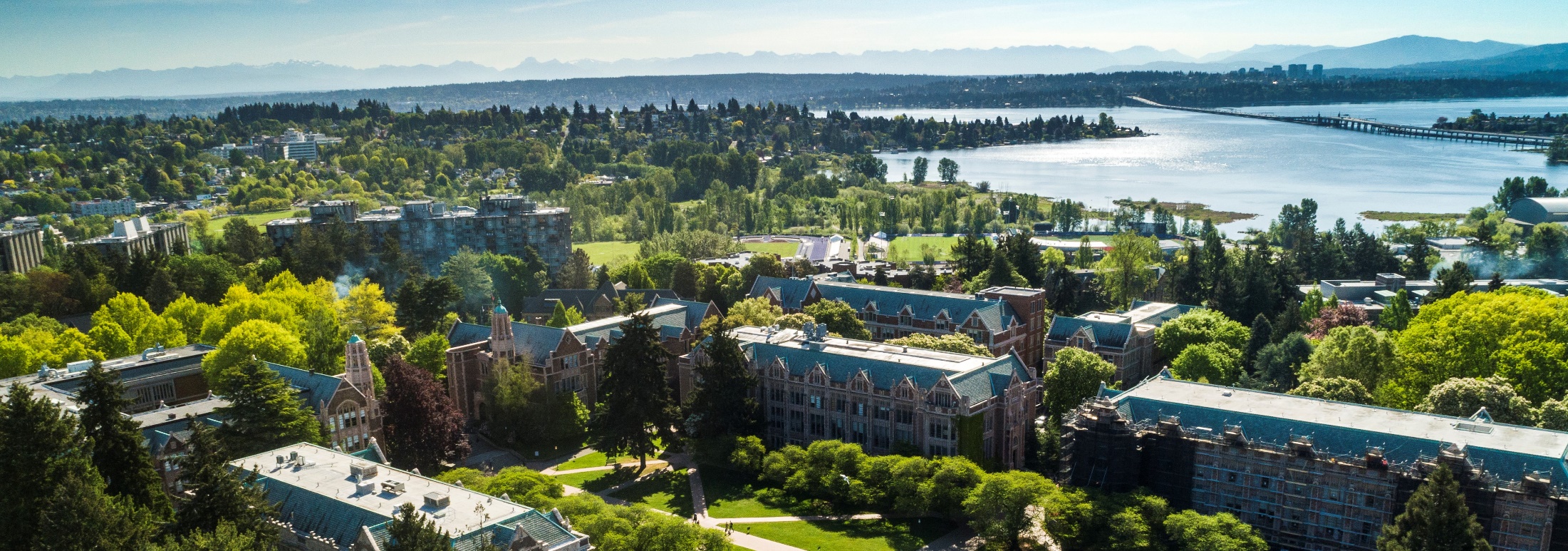 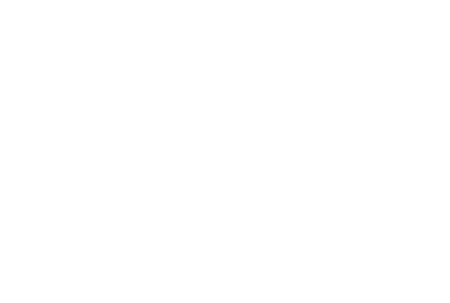 [Speaker Notes: And a big thank you to all who support the ongoing professional development of our research administration staff!]